Bleu Knowledge Organiser  - Spring Term A
Phonics
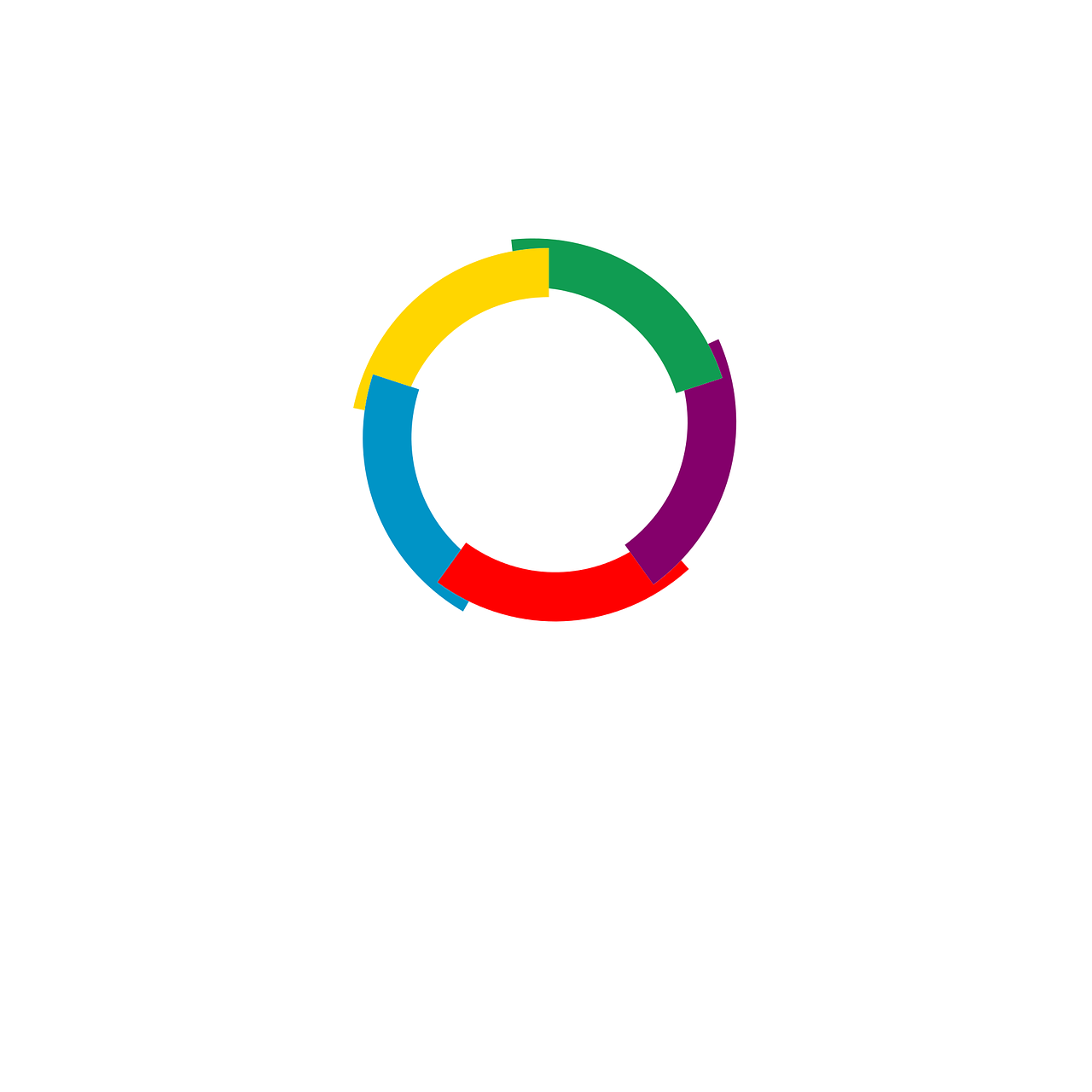 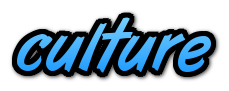 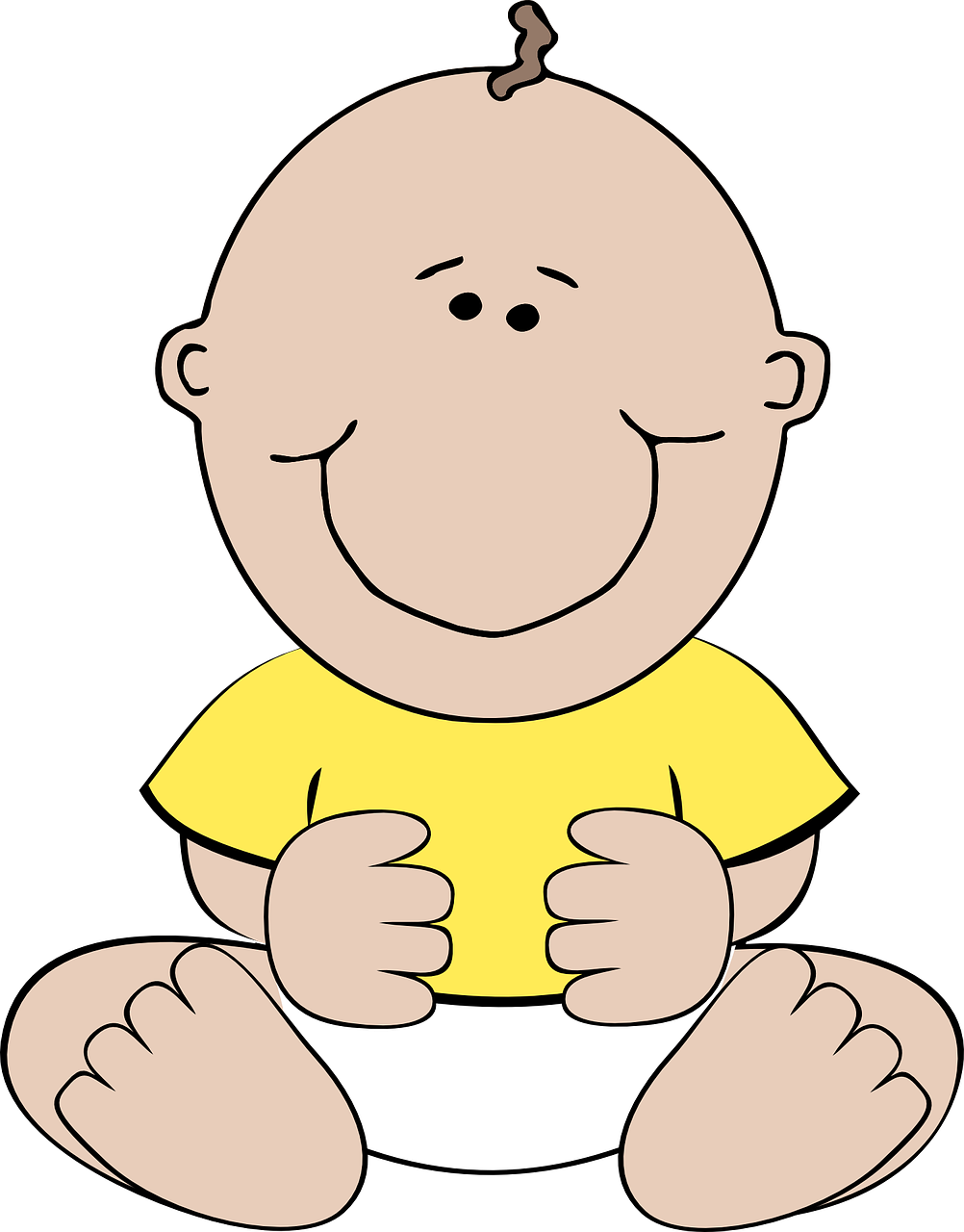 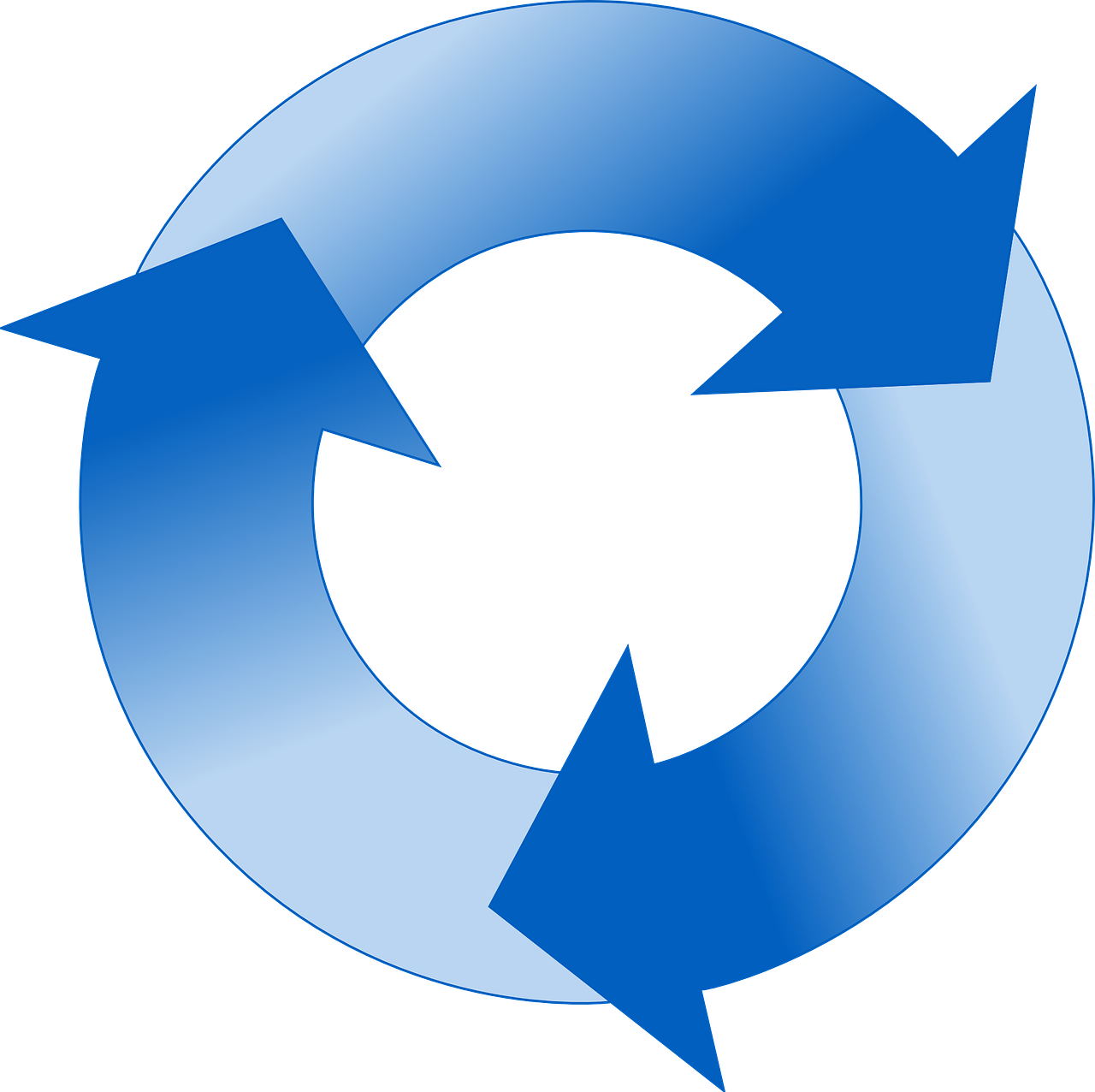 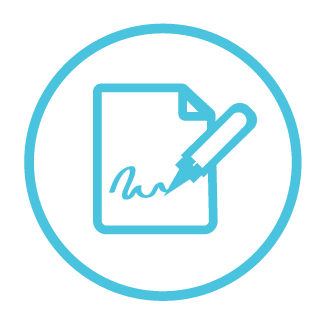 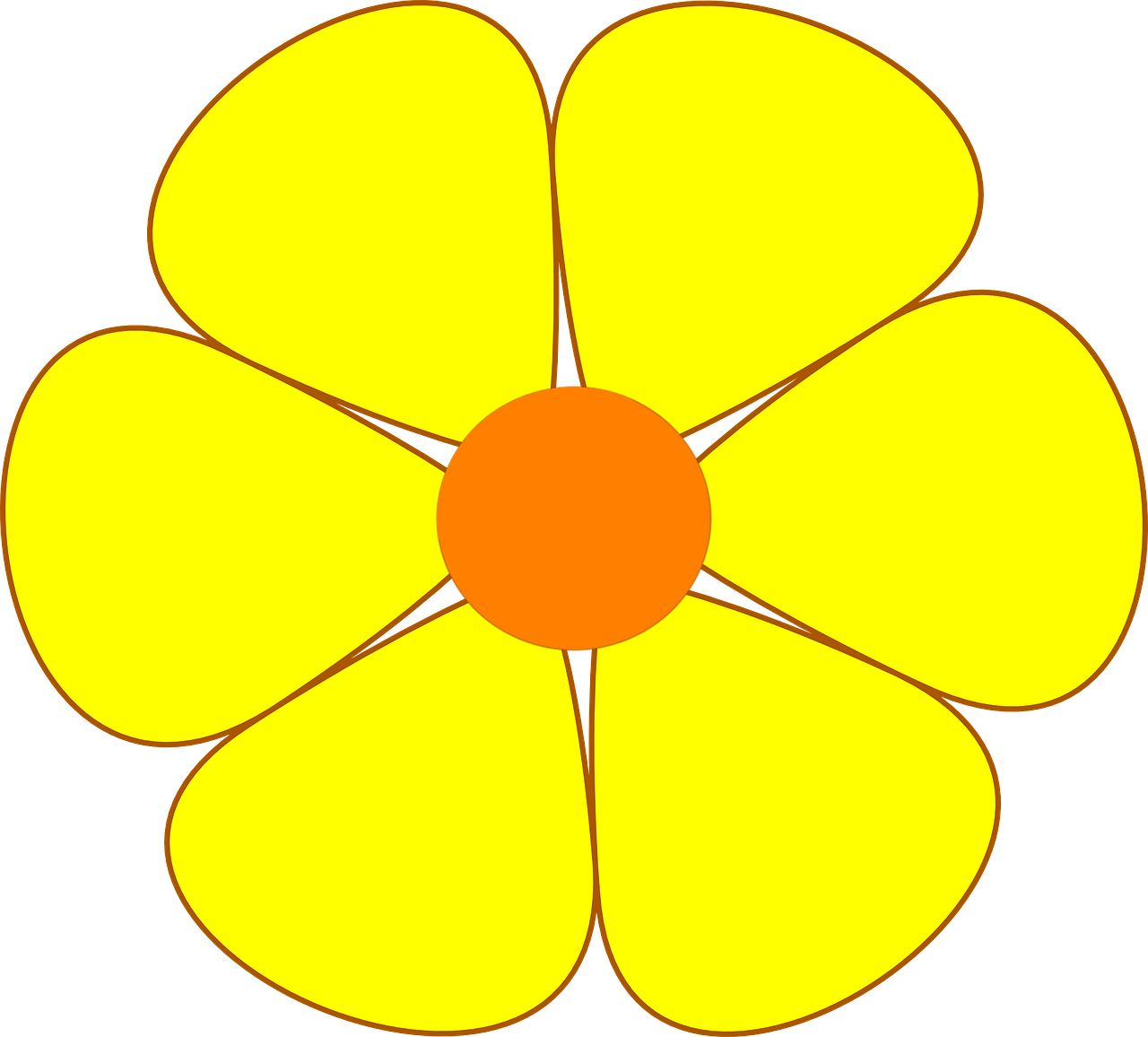 il étudie
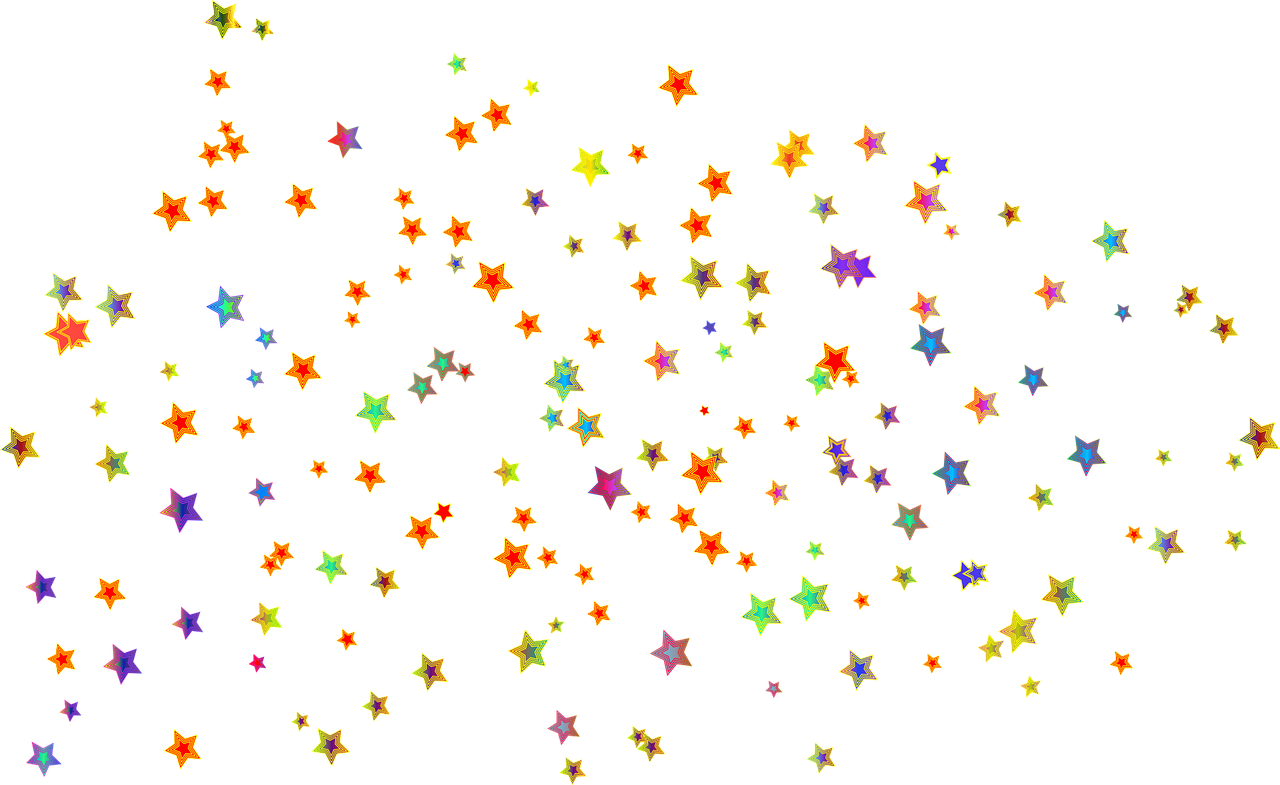 tu étudies
elle étudie
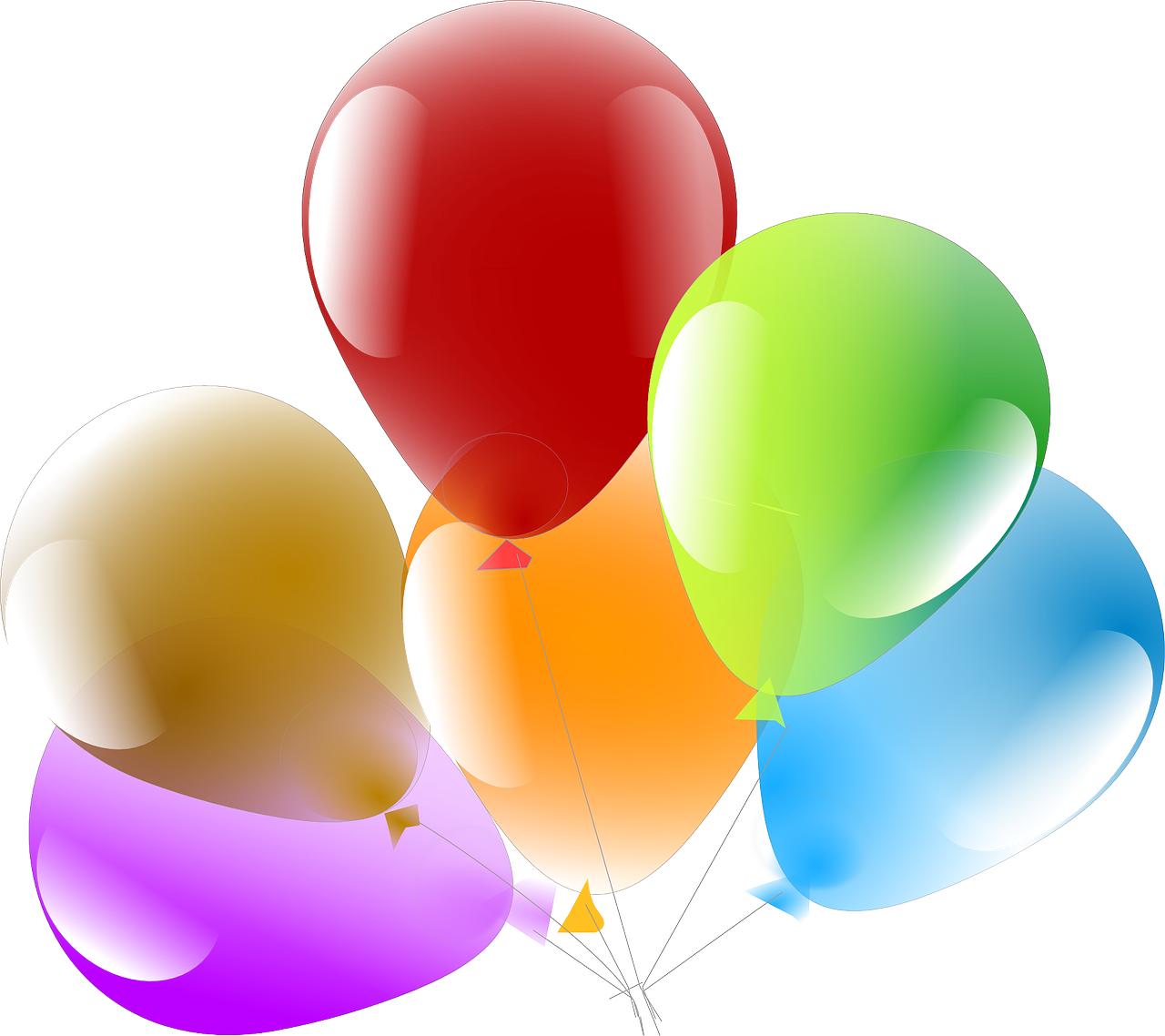 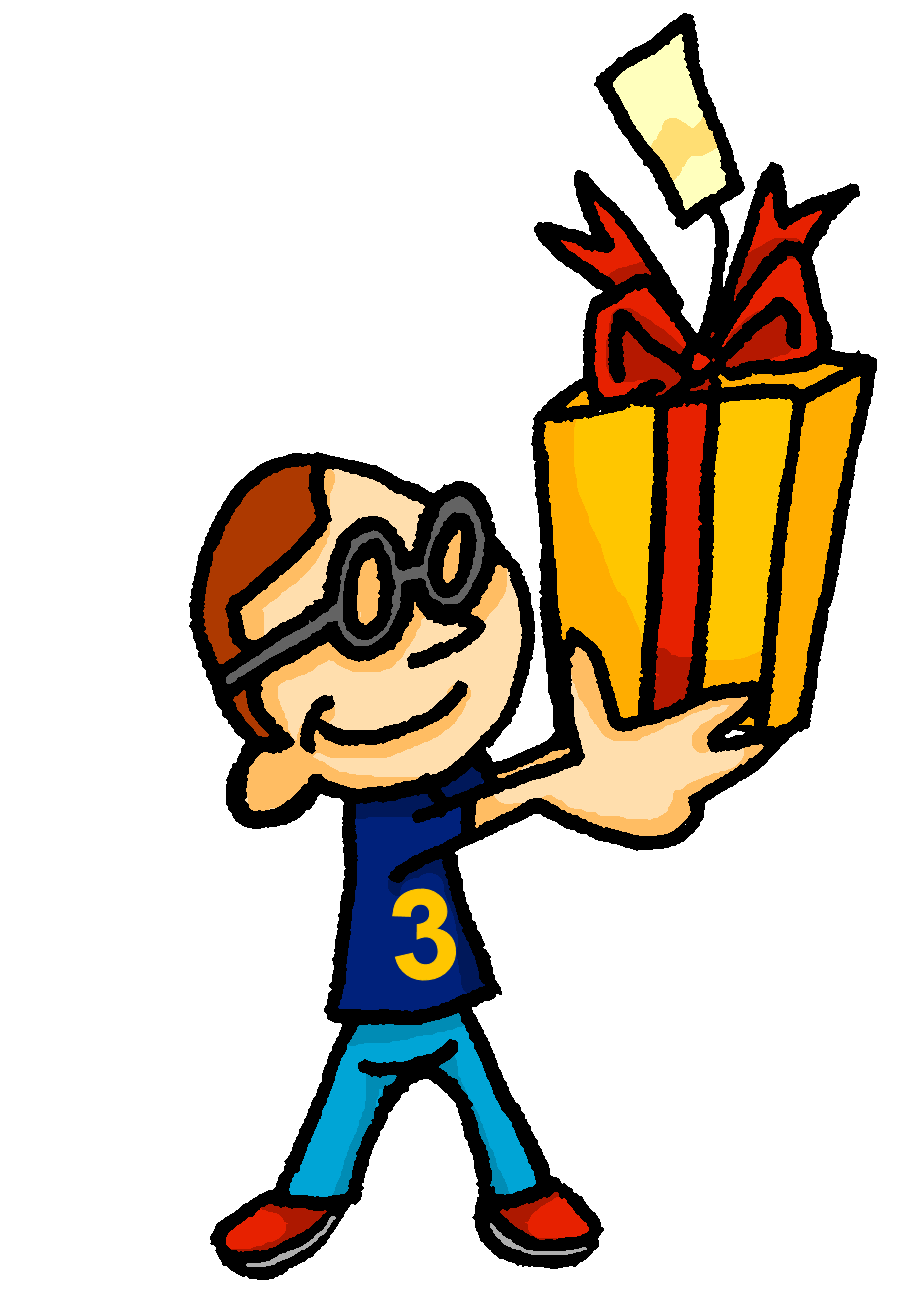 you study
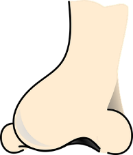 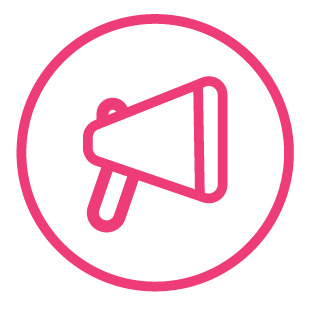 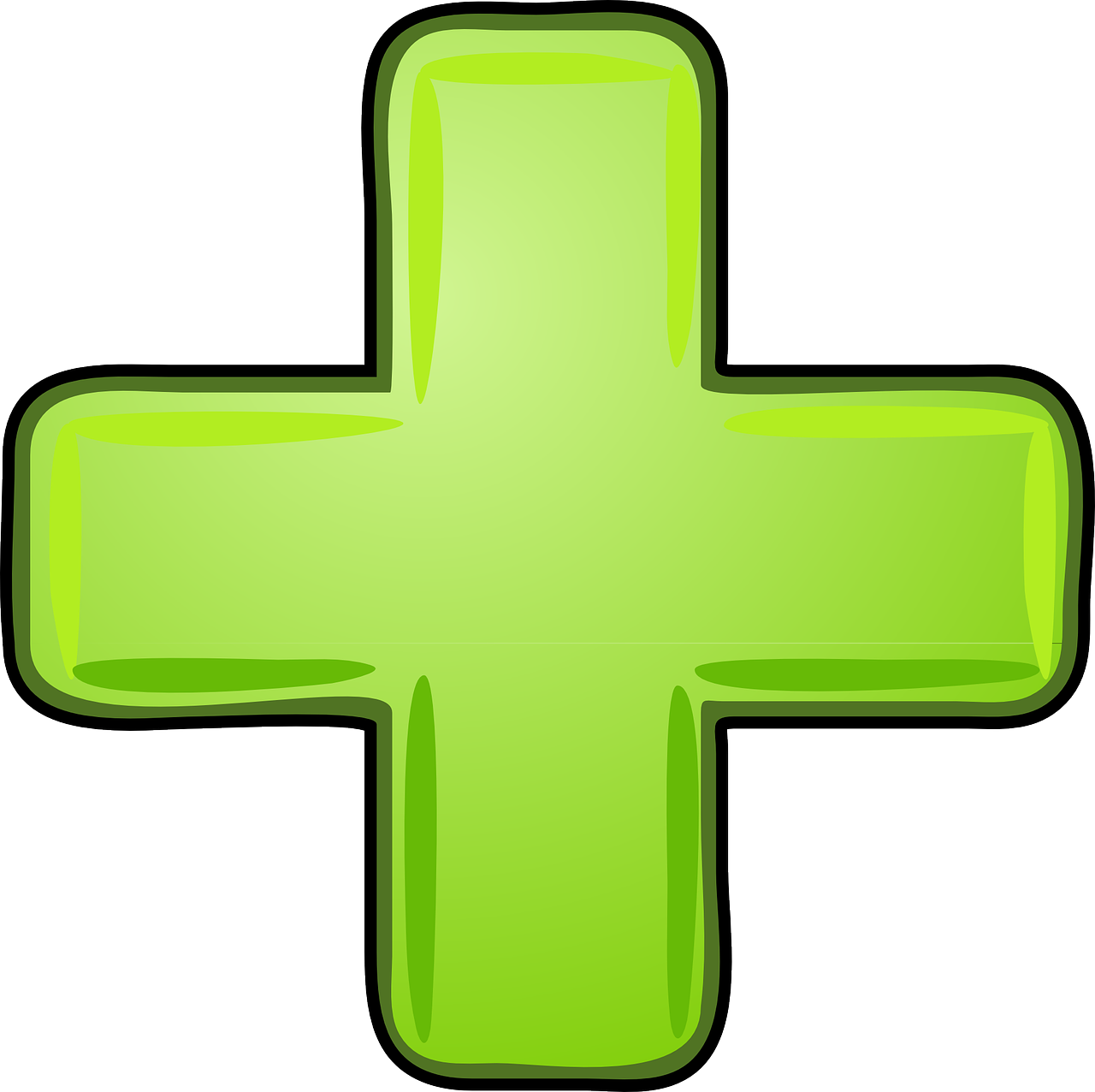 s/he studies
[nose]
nous étudions
étudier
j’étudie
we study
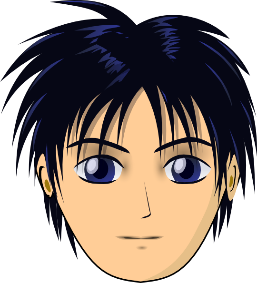 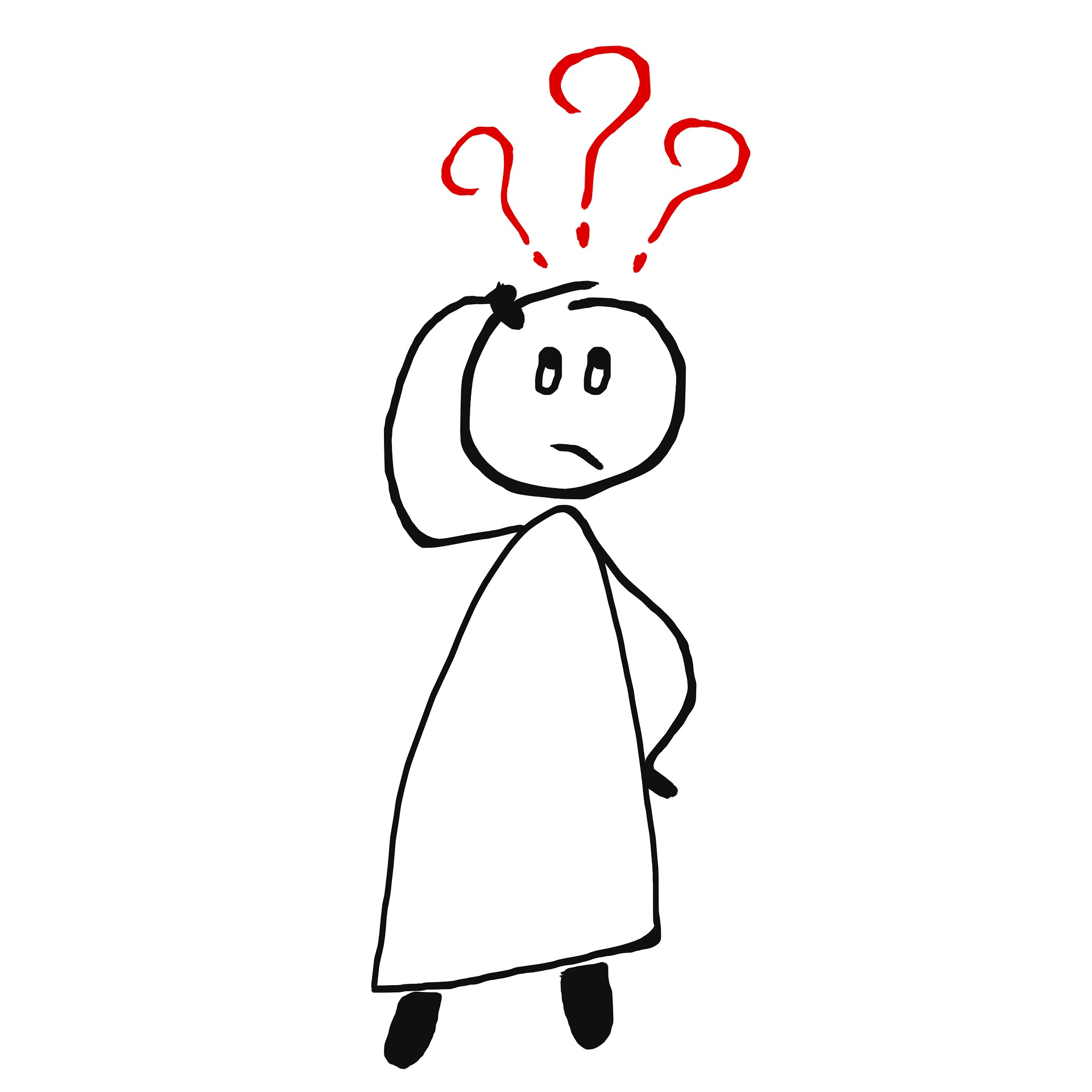 I share
ils, elles étudient
[head]
[to be, being]
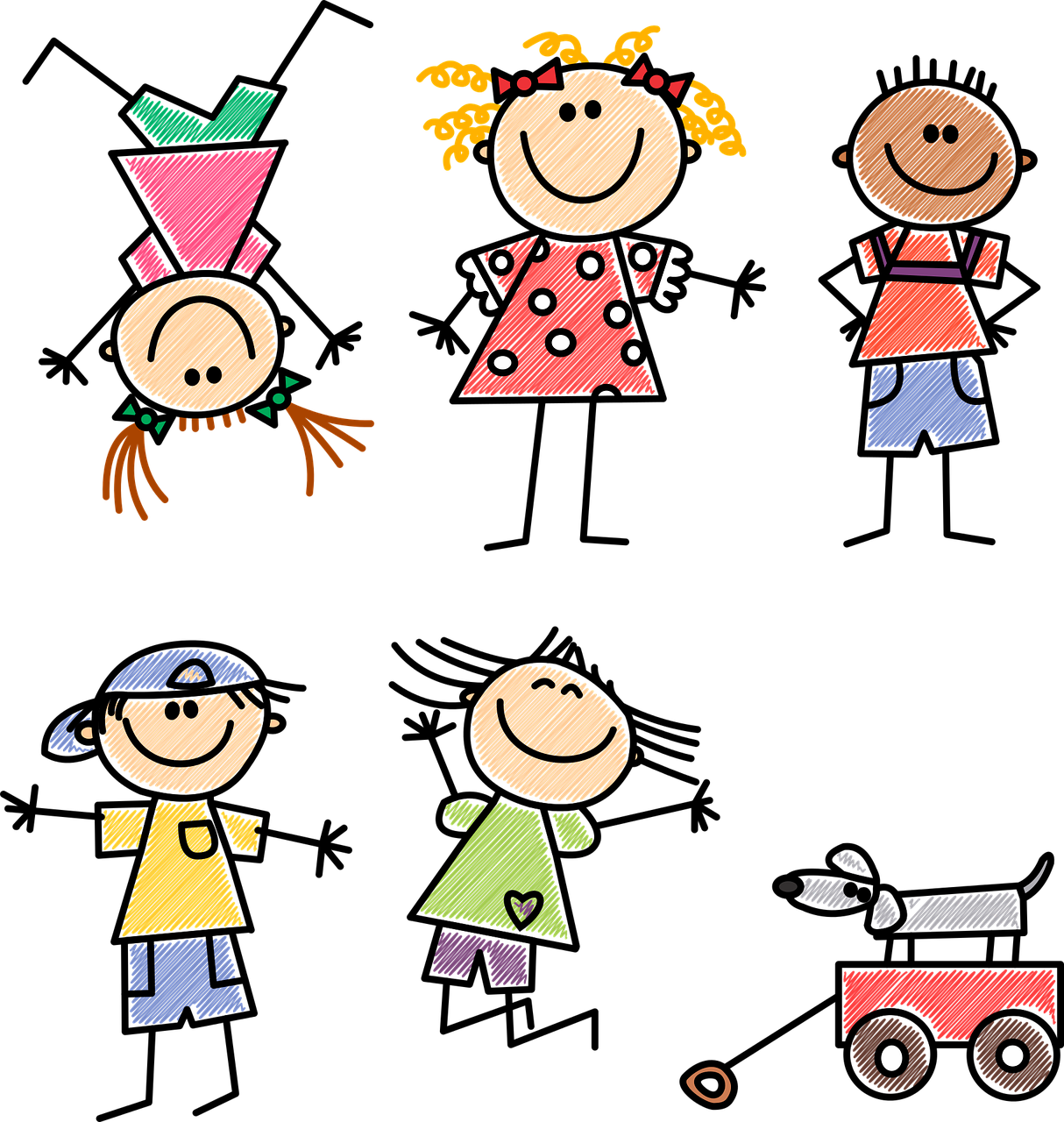 vous étudiez
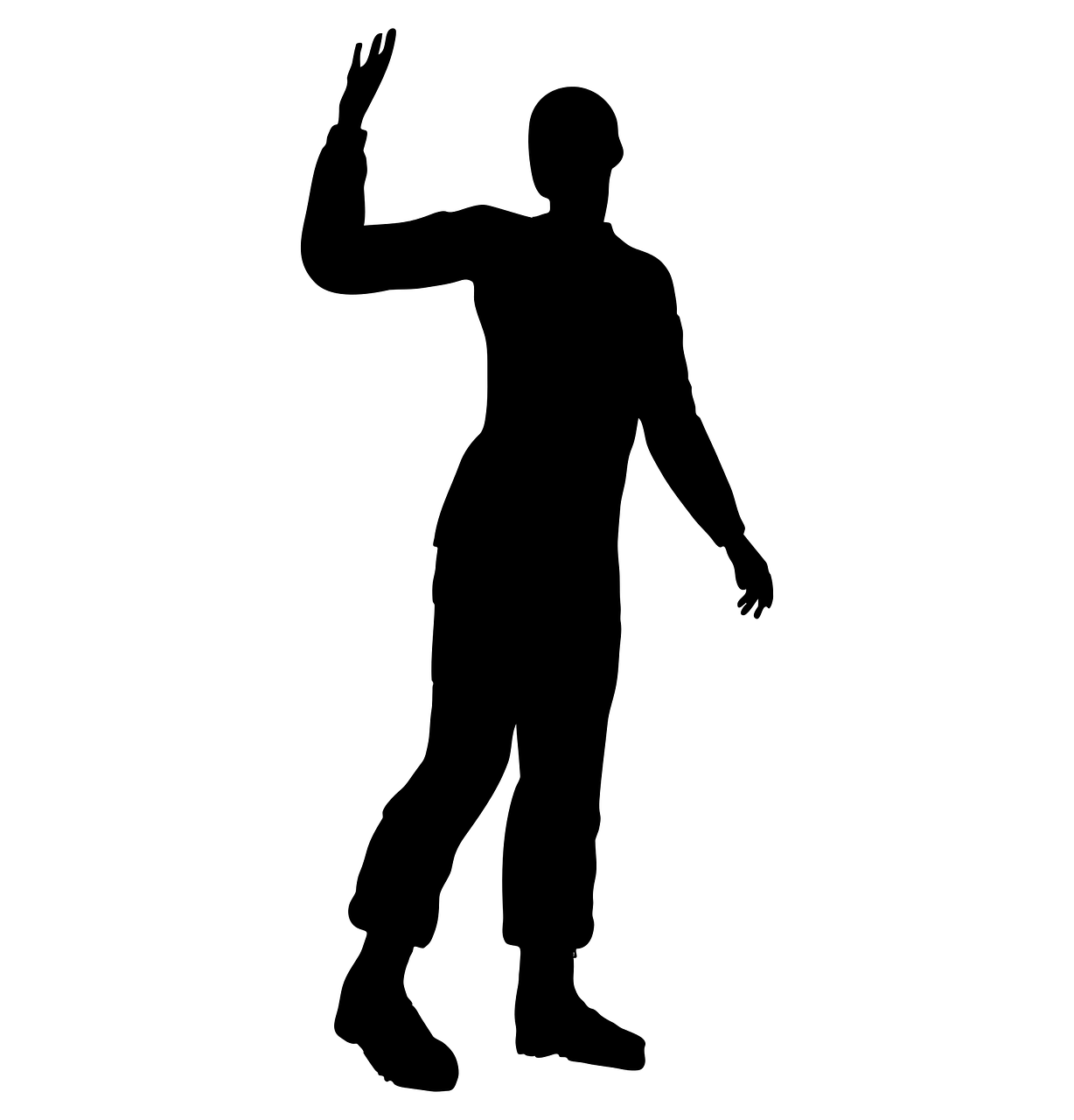 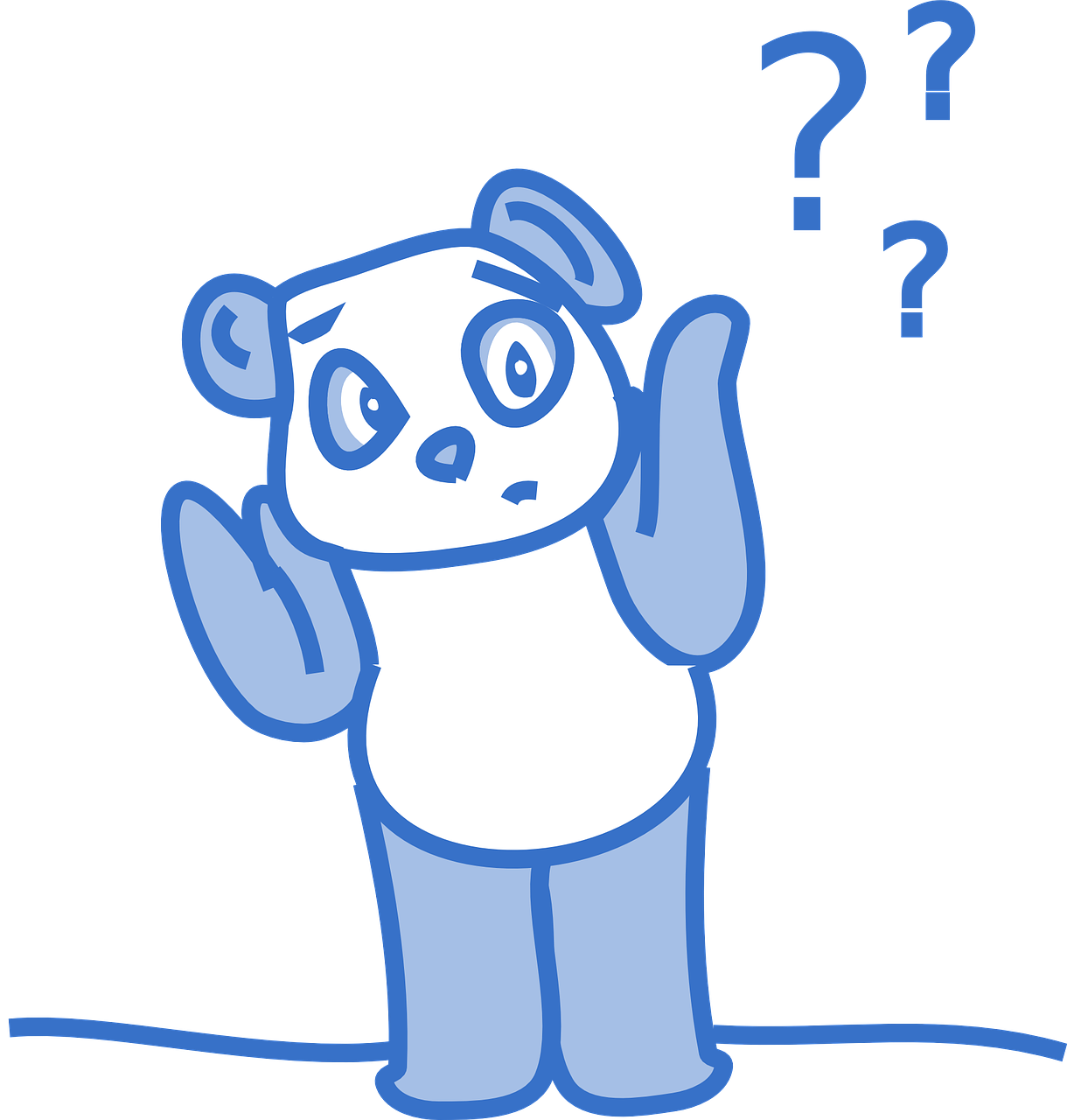 you (pl, formal)study
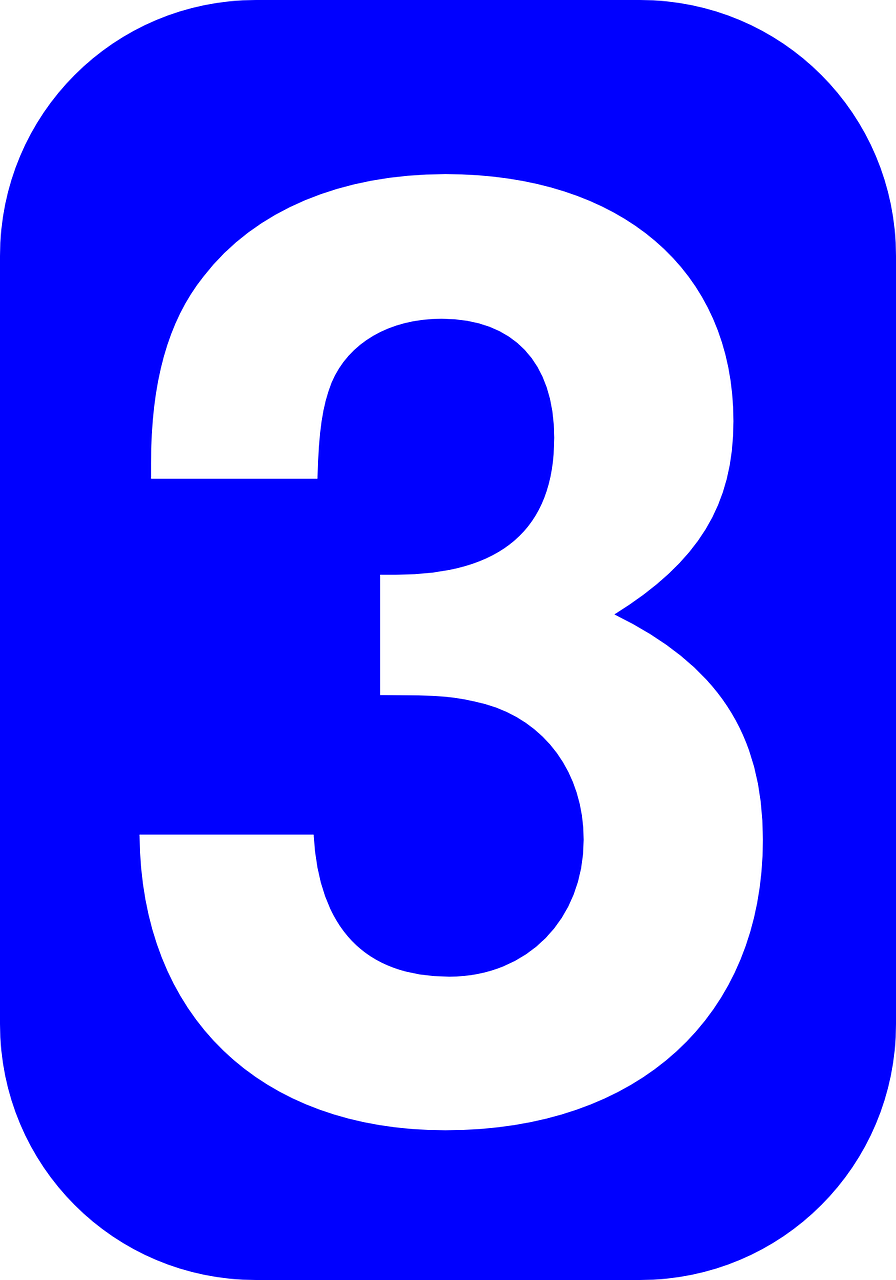 voir
trois
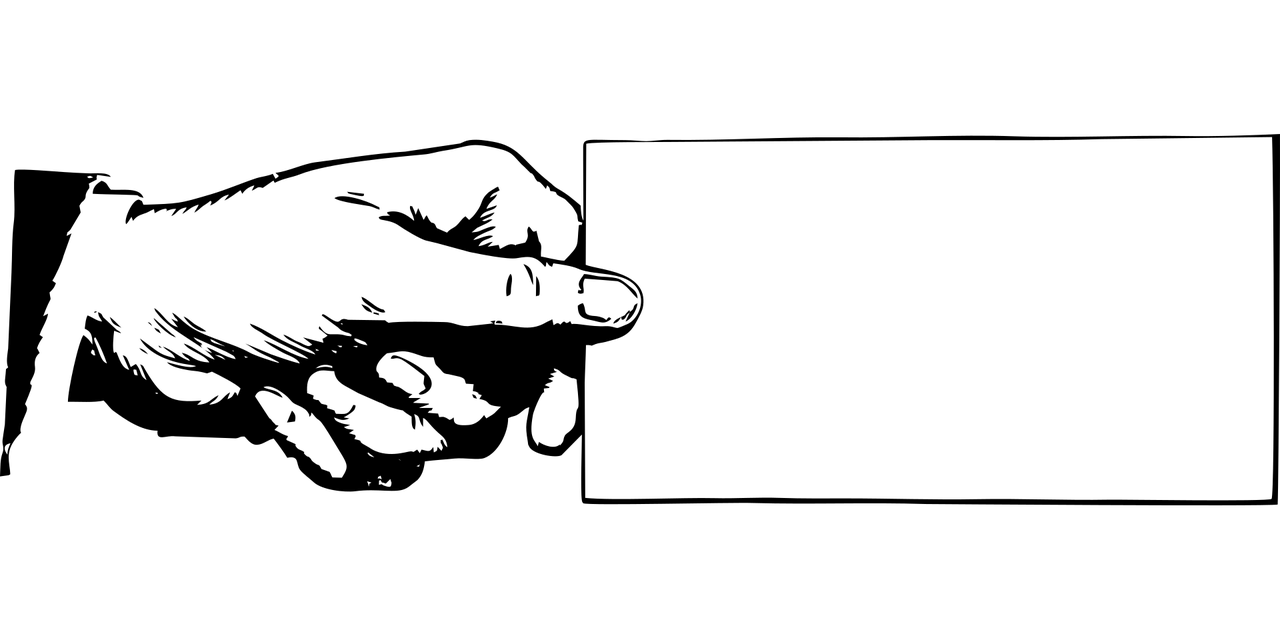 pourquoi ?
avoir
Au revoir !
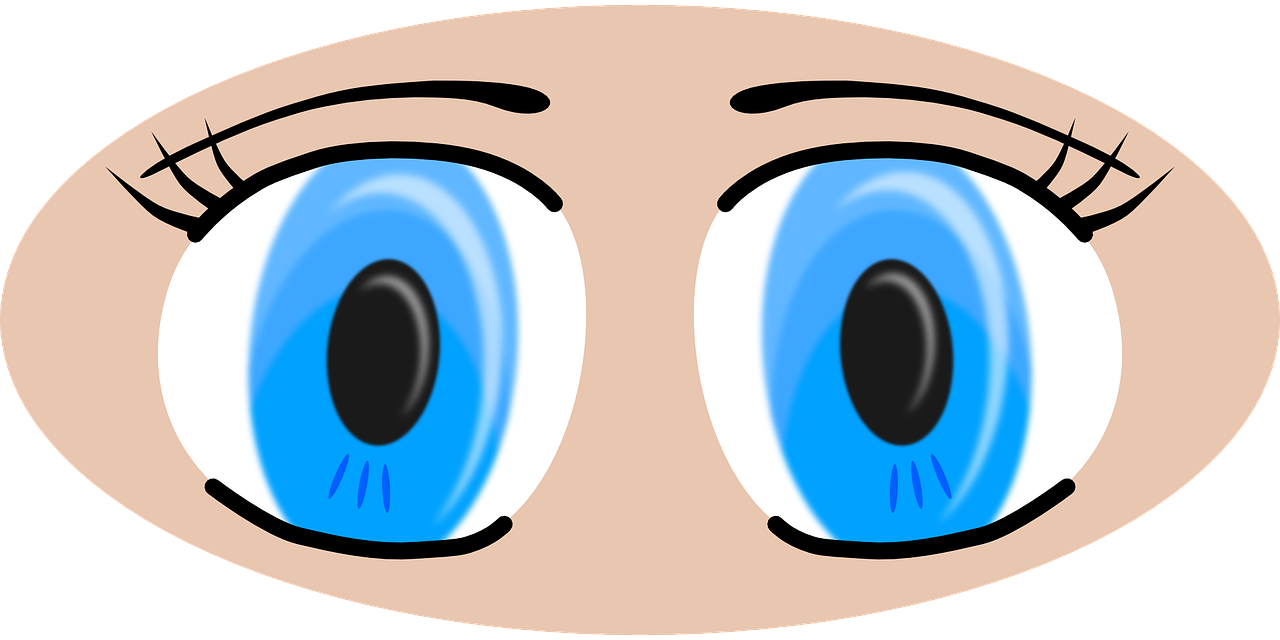 to have, having
they study
why?
to see, seeing
Remember - with intonation questions we need the punctuation ? in writing and raised voice in speaking to know it is a question.
If you would say Mr or Mrs to someone, use vous in French.
Tu aimes l’histoire ?
Vous aimez l’histoire ?
to study
Do you like history?
Do you like history?
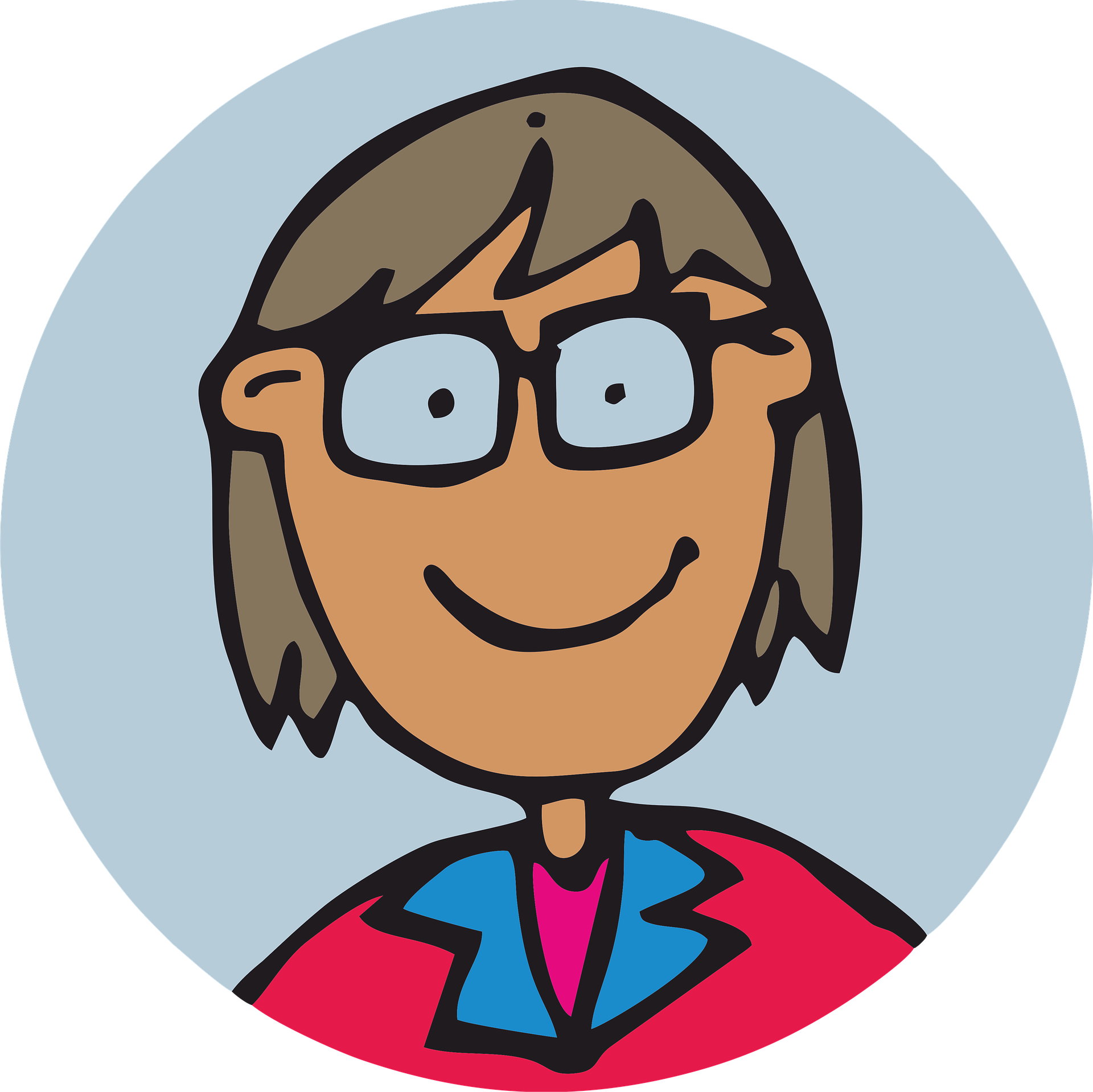 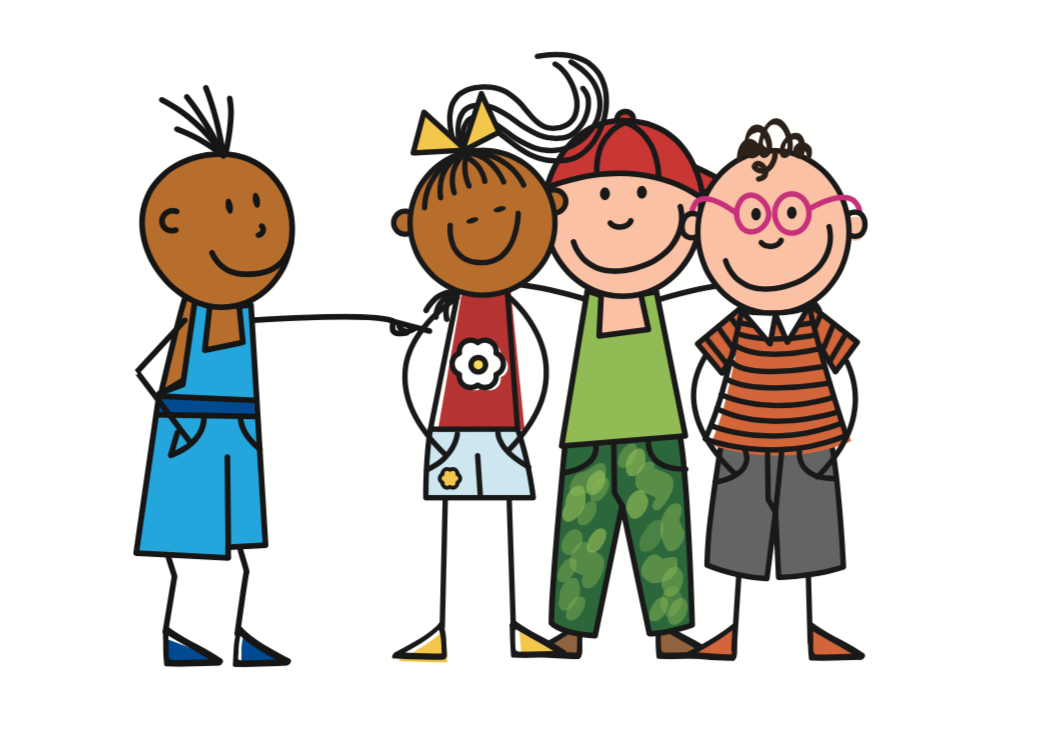 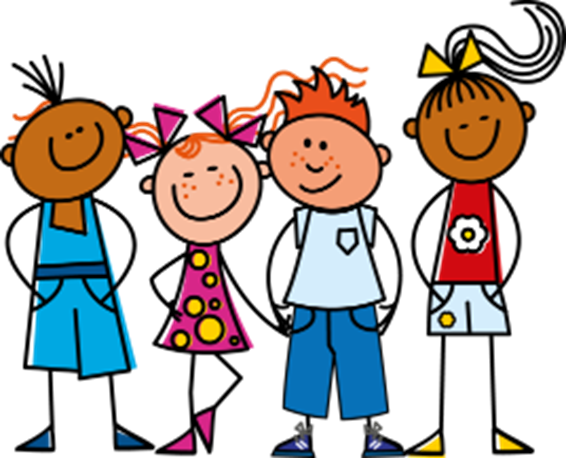 We can also add Est-ce que (‘Is it that…?’) at the start of any statement to make a yes/no question:
Est-ce que tu aimes l’histoire ?
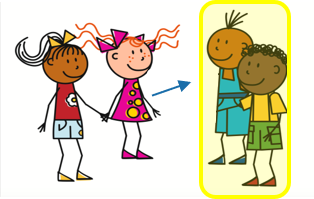 Est-ce que vous aimez l’histoire ?
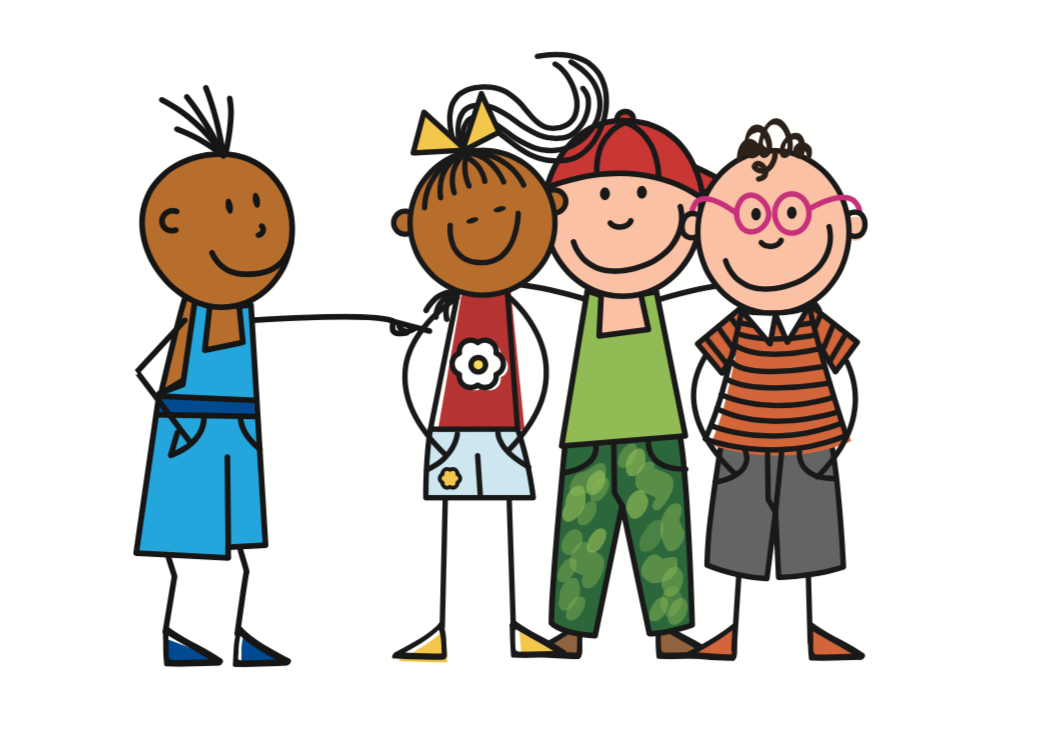 Add –s to many nouns to make them plural:
Add ne before the verb and pas after the verb to make the sentence negative.
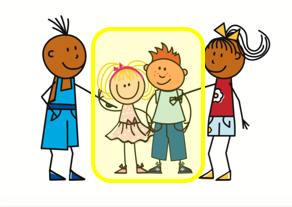 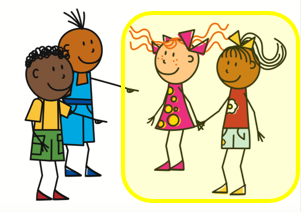 Est-ce que works like a spoken question mark!
J’aime les livres et les fleurs.
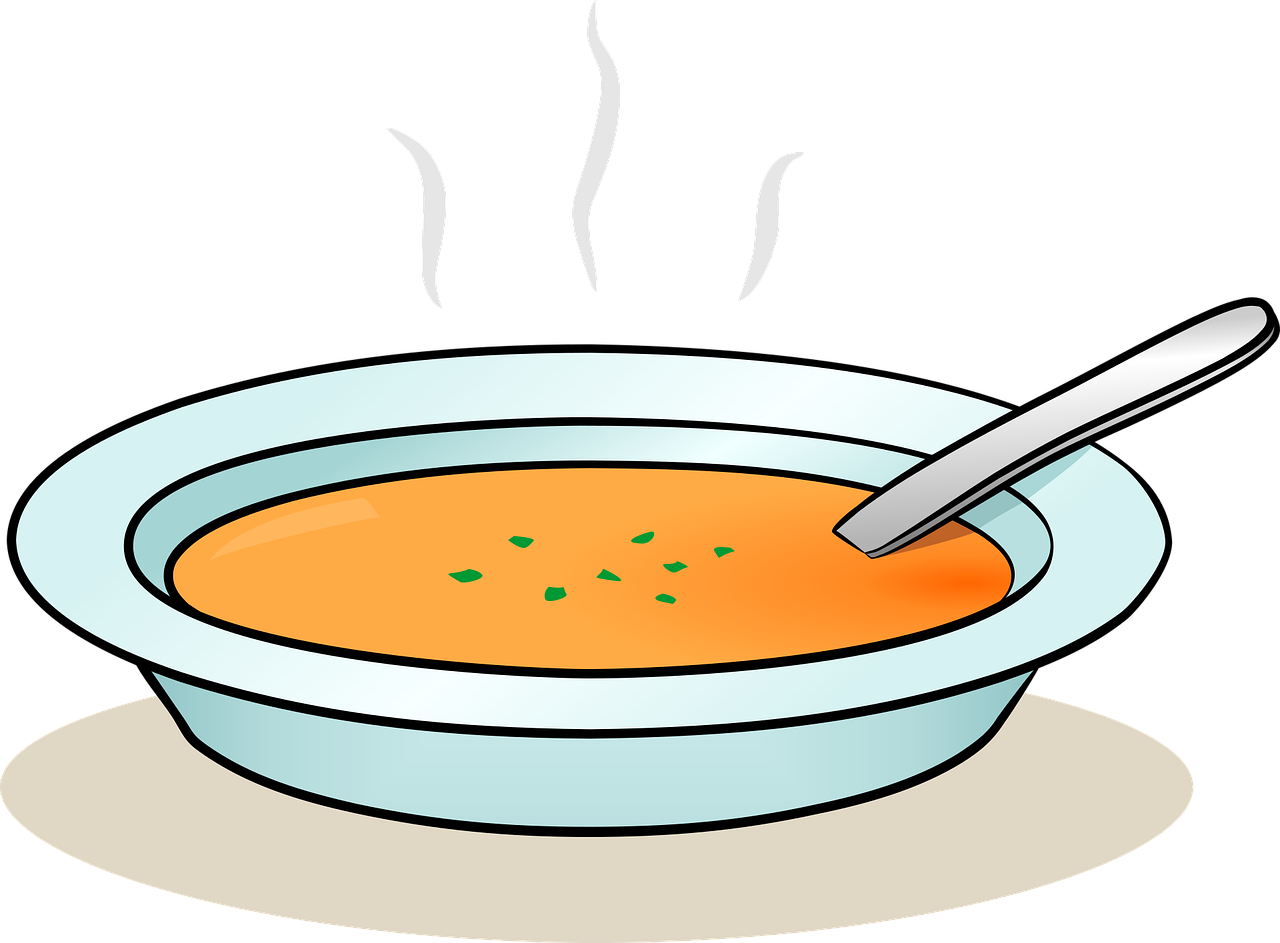 Le premier janvier à Haïti, c’est le jour national.
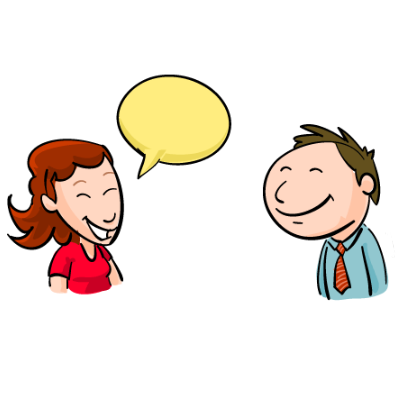 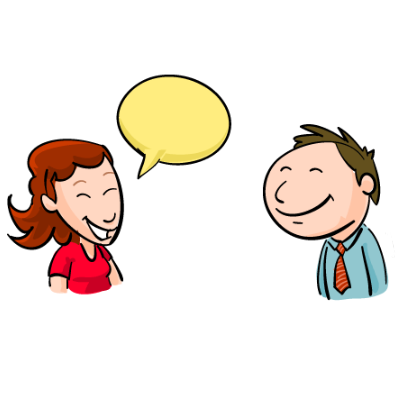 Nouns ending in –au and –eu add –x to make them plural:
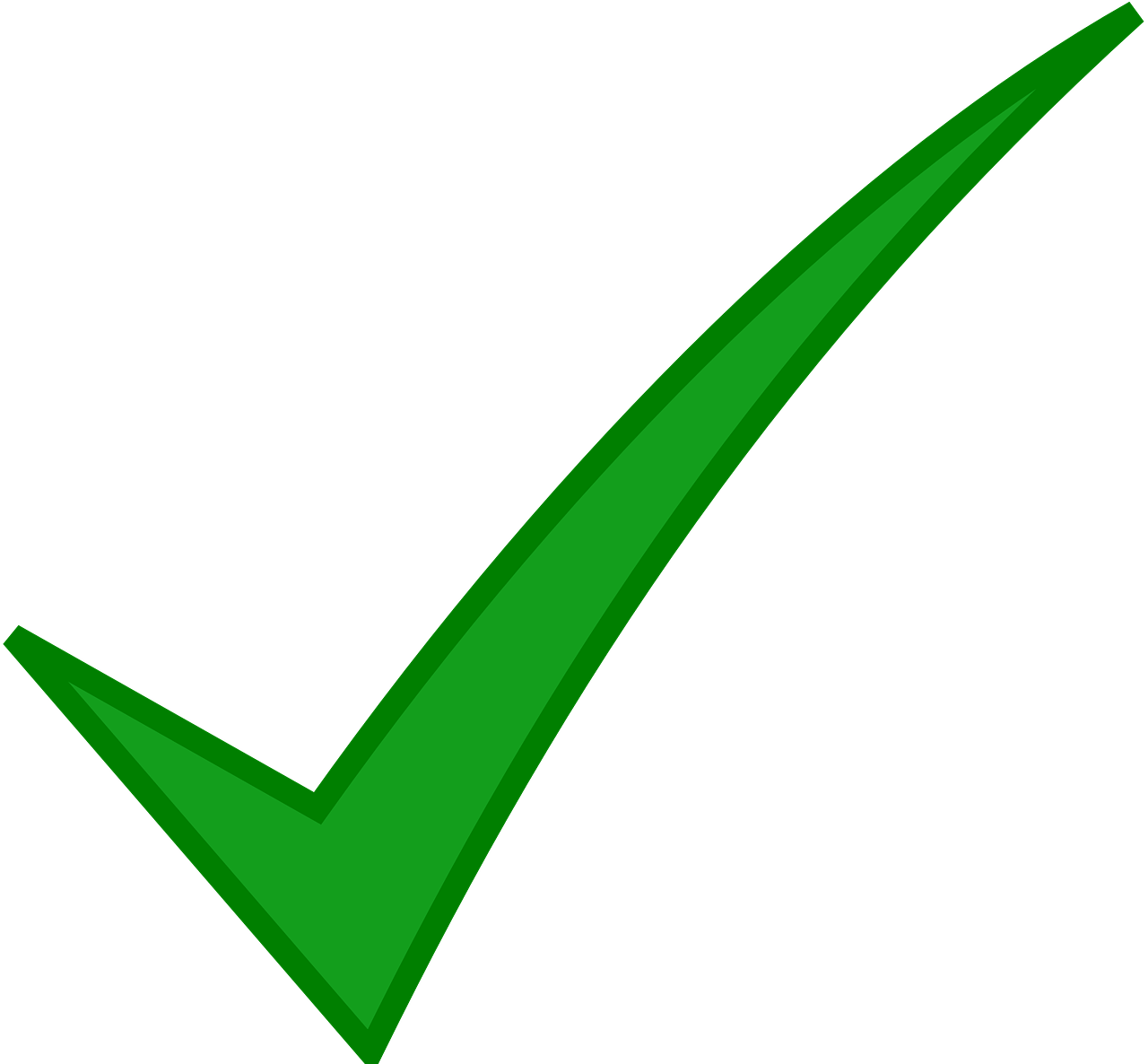 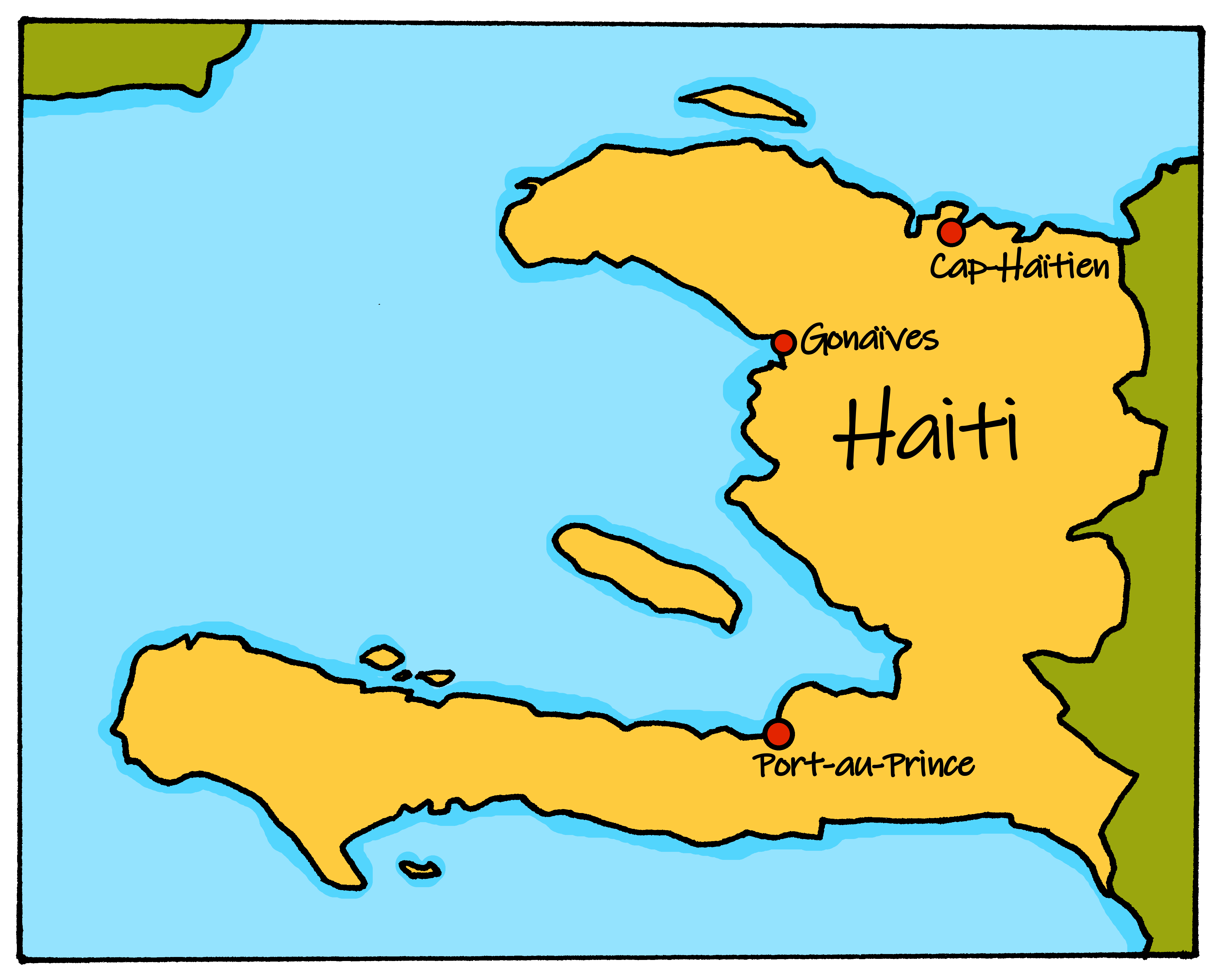 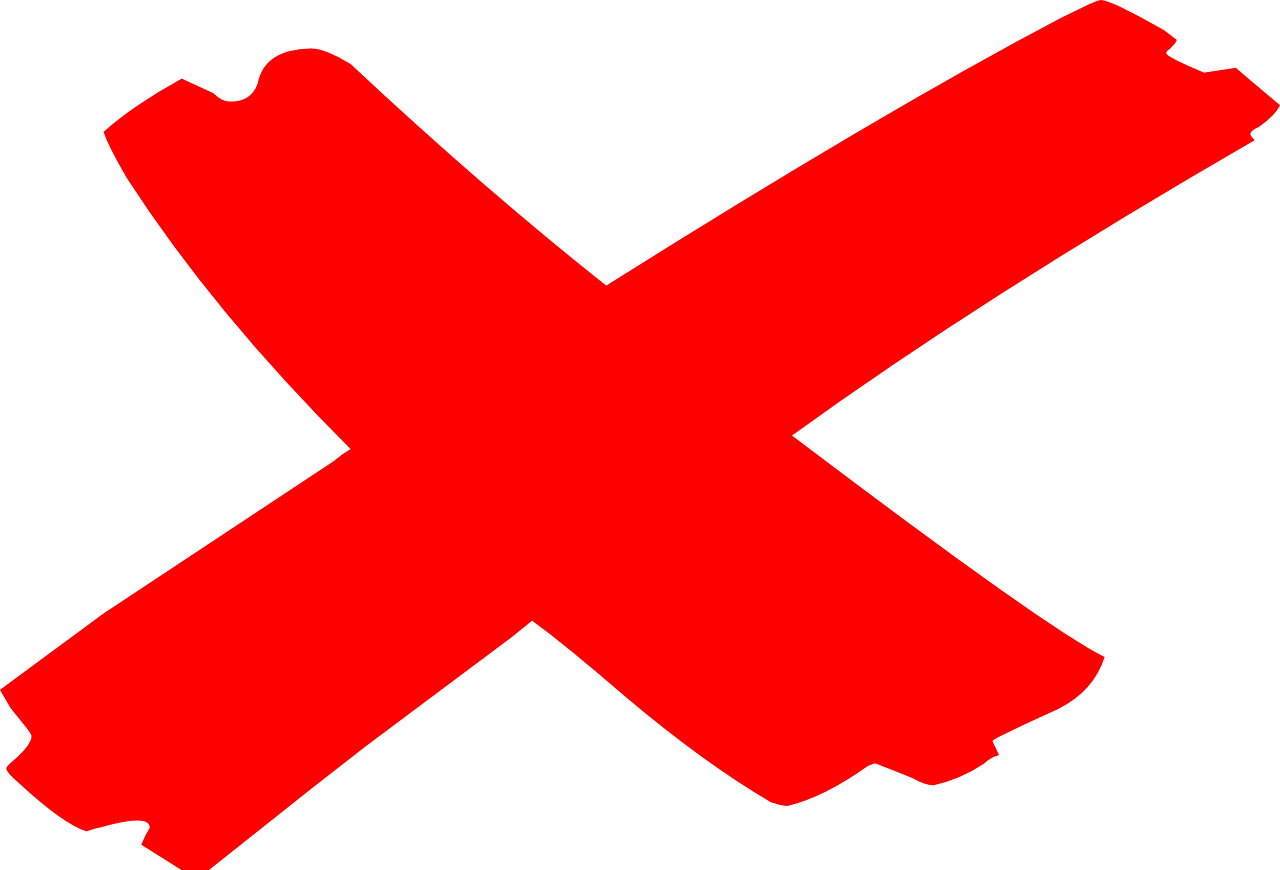 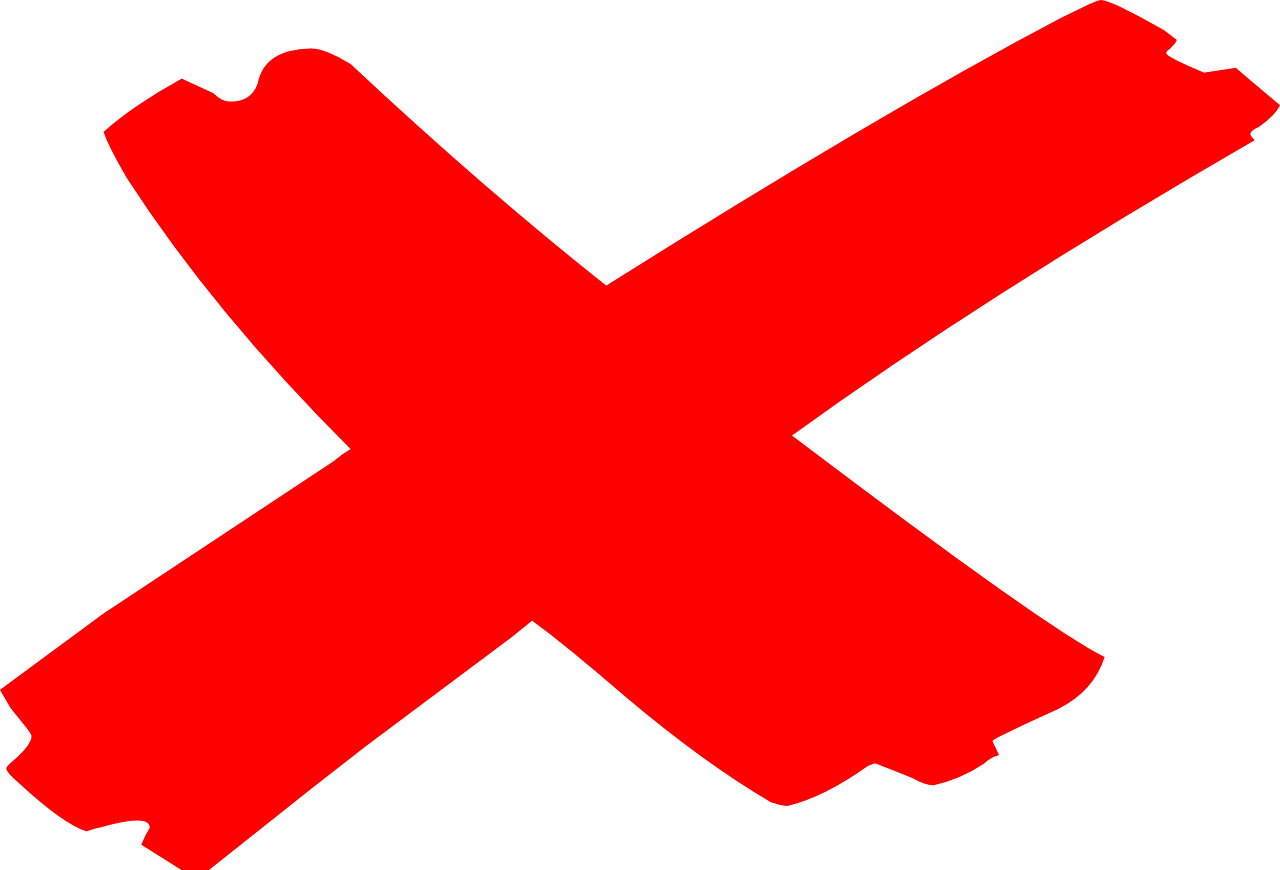 Soup joumouAfter the Haitian revolution in 1804, this pumpkin soup was available to everyone and symbolises Haitian freedom and independence. People eat it on 1st January to celebrate.
Le premier janvier à Haïti nous souhaitons «Bònn Ane!» et «Bònn Fèt Lendepandans!»
le cadeau  les cadeauxle jeu  les jeux
Je parle.
Je ne parle pas.
⚠ Ne changes to n’ before a verb starting with a vowel or silent h.  For example: je n’aime pas [I don’t like]
Nouns ending in –al change to –aux:l’animal  les animaux
En français, c’est « Bonne année ! » et « Bonne fête de l’Indépendance ! »
Bleu Knowledge Organiser  - Spring Term B
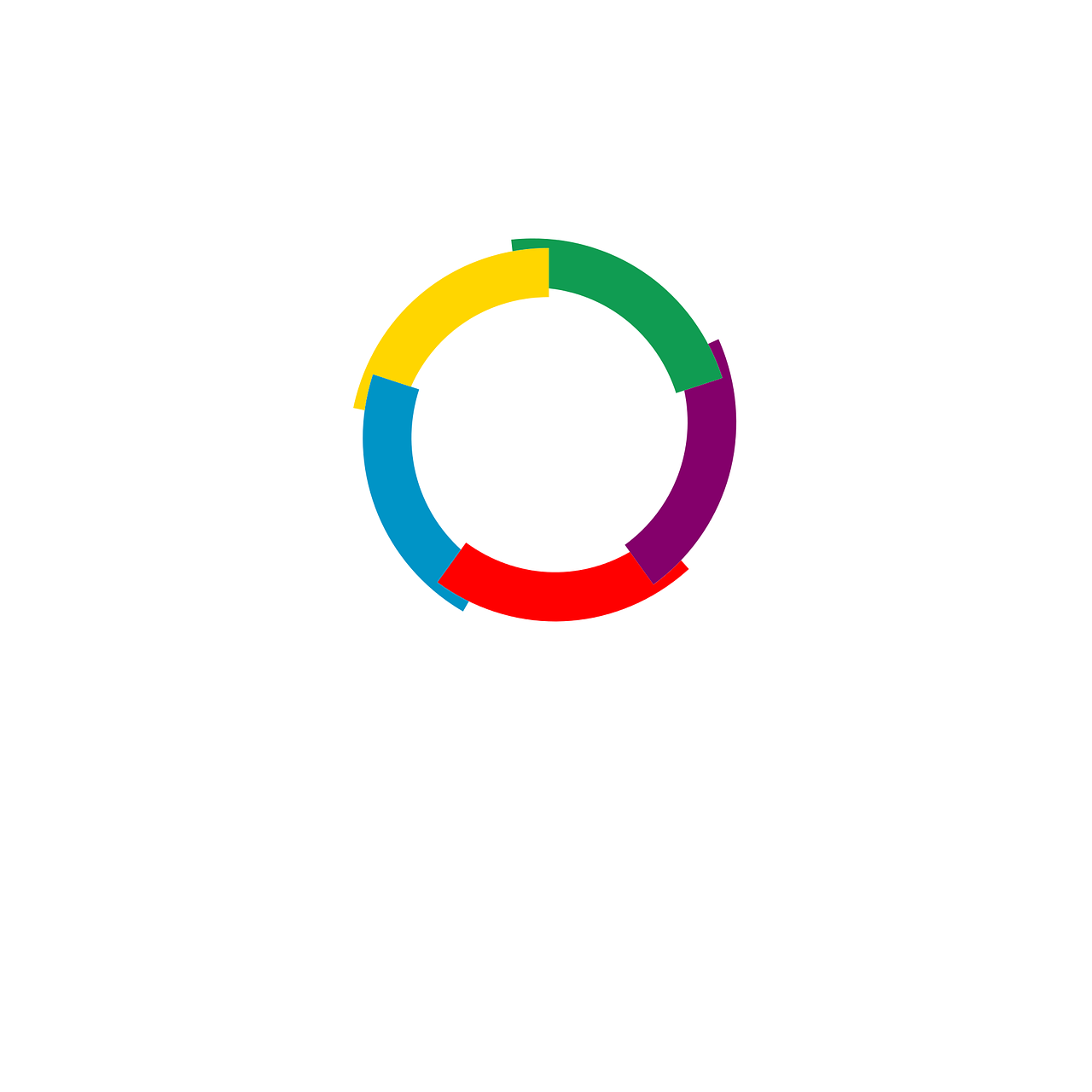 Phonics
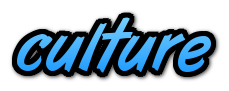 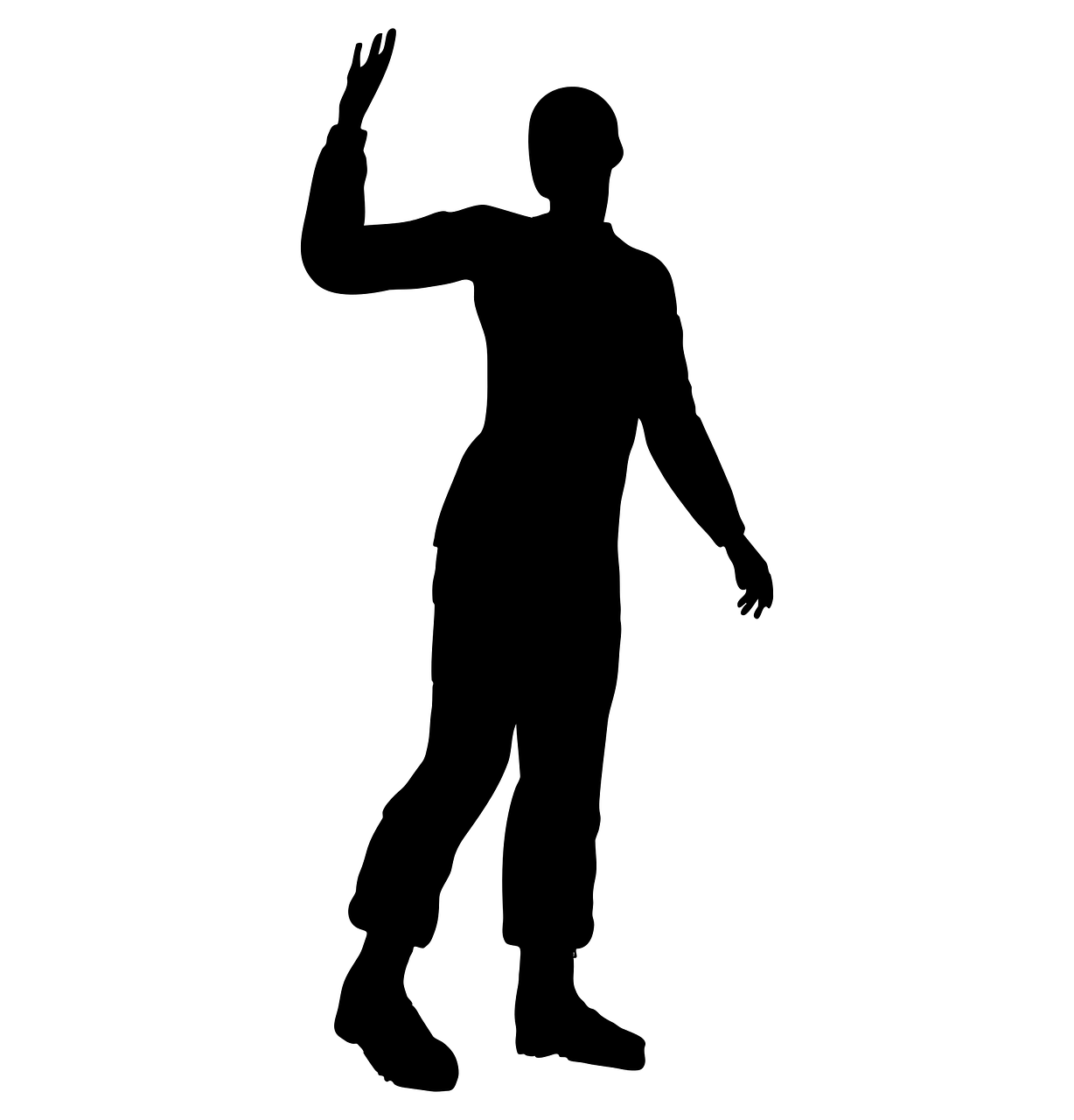 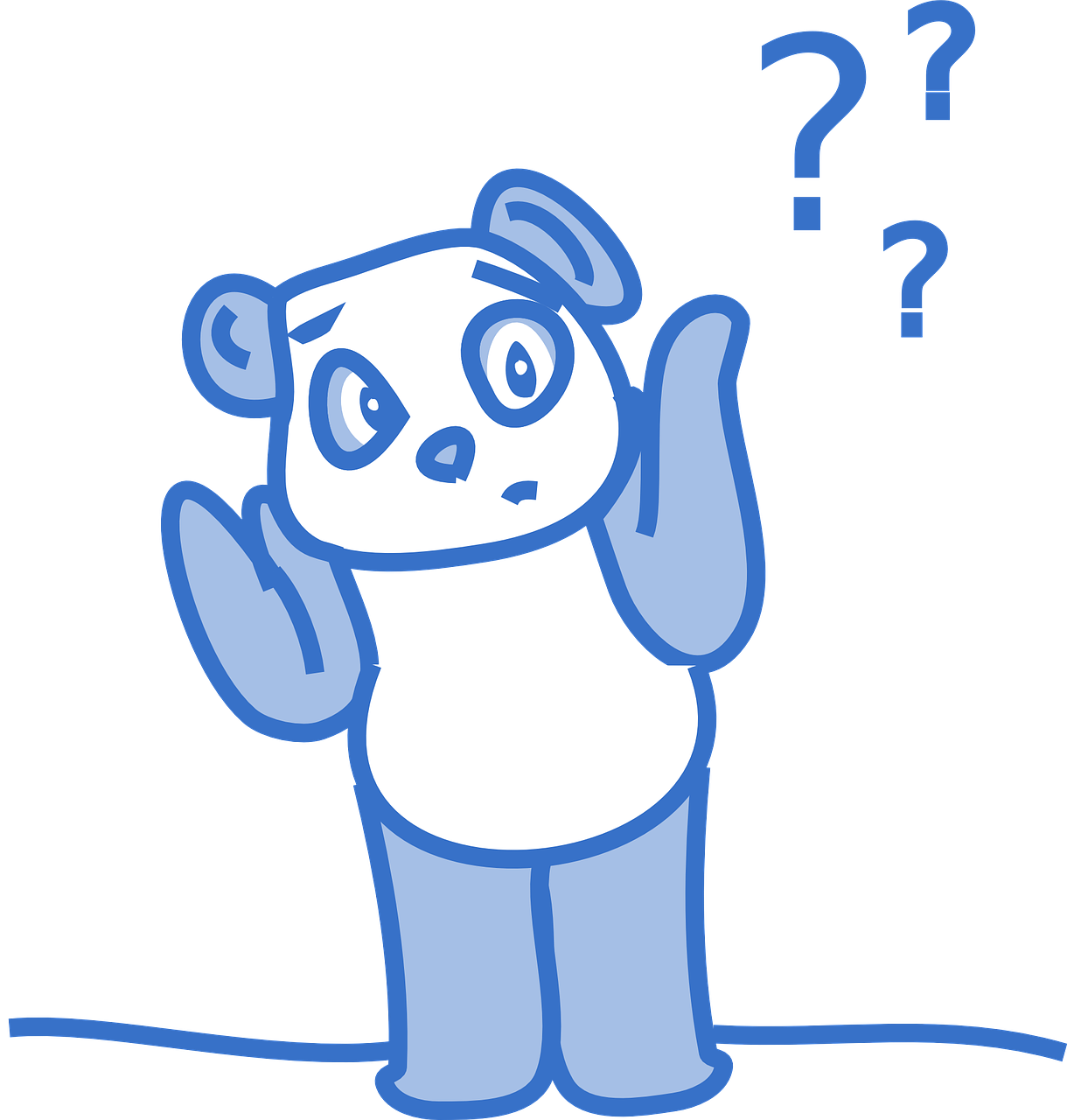 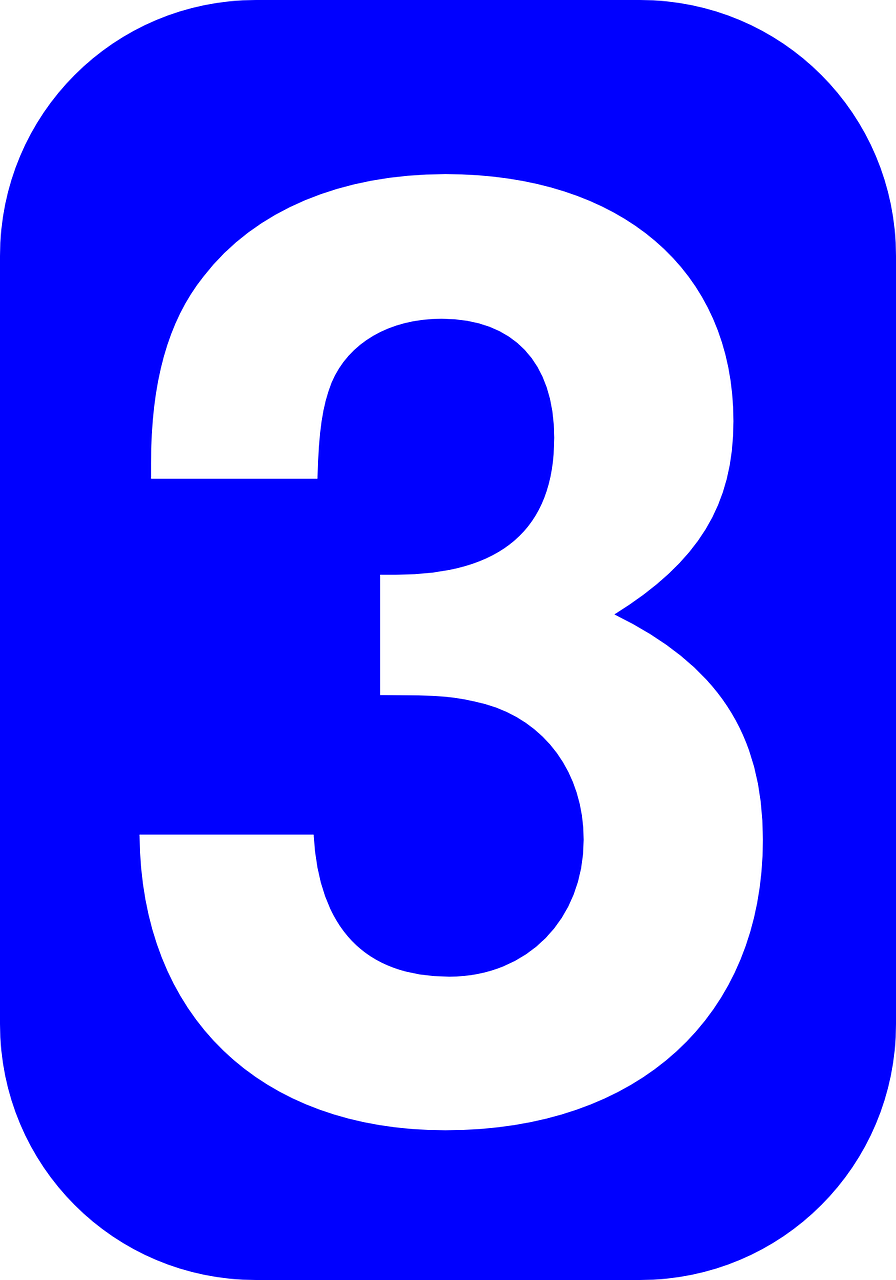 voir
trois
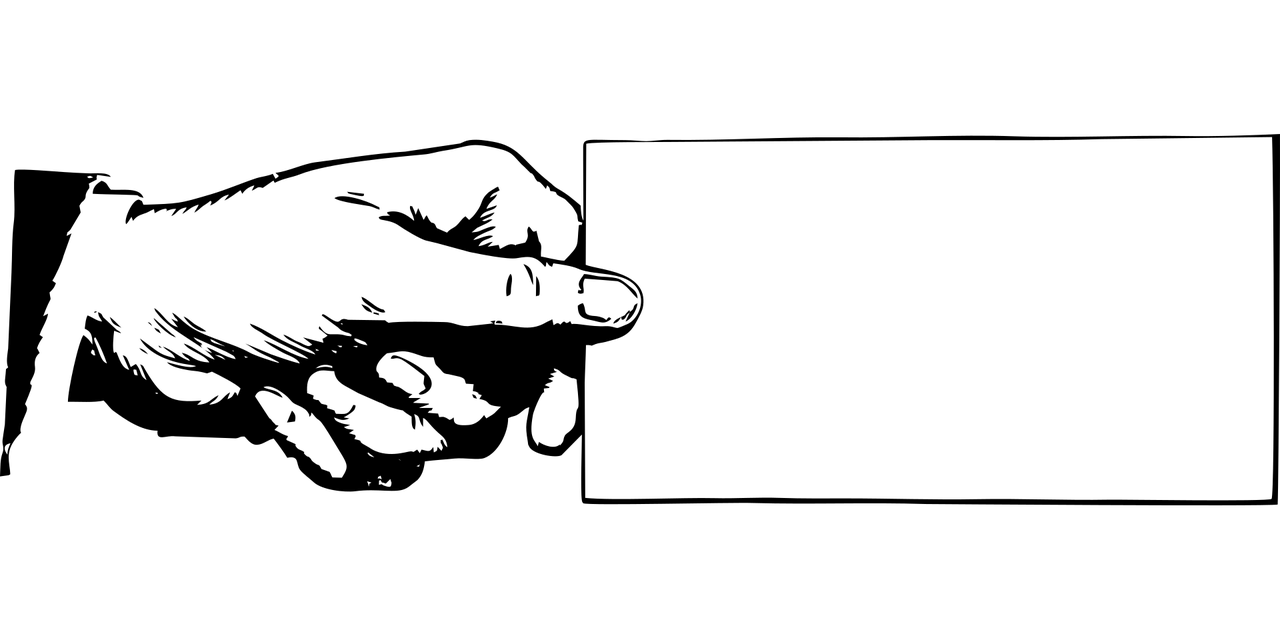 pourquoi ?
avoir
Au revoir !
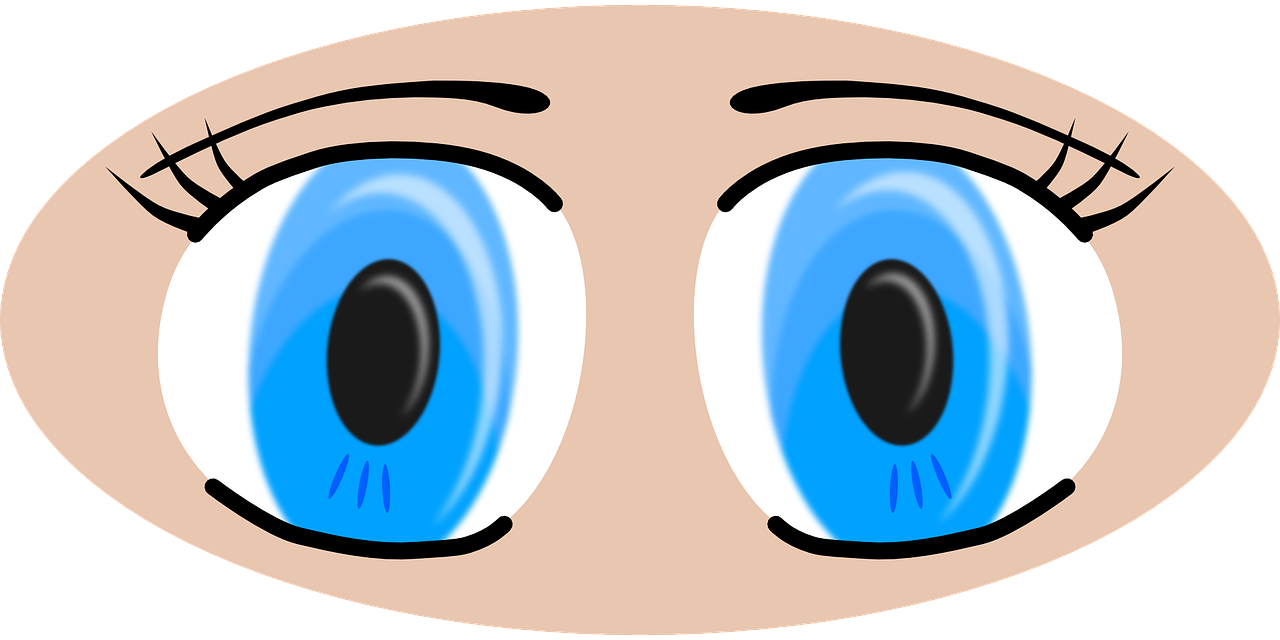 to have, having
why?
to see, seeing
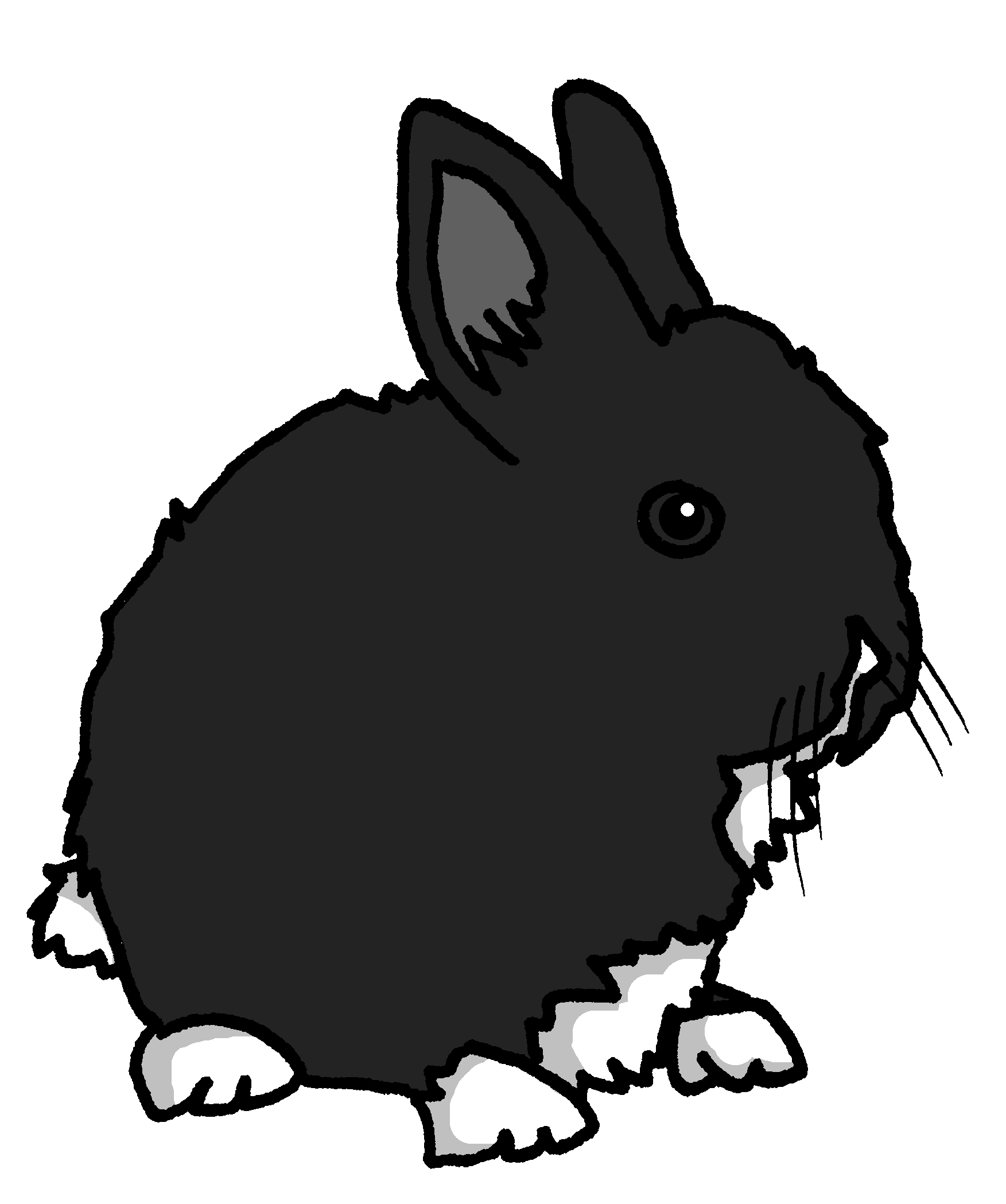 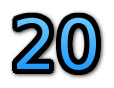 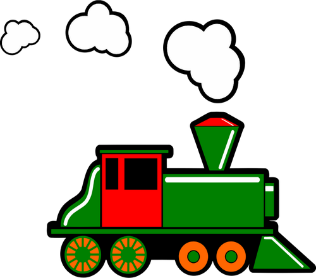 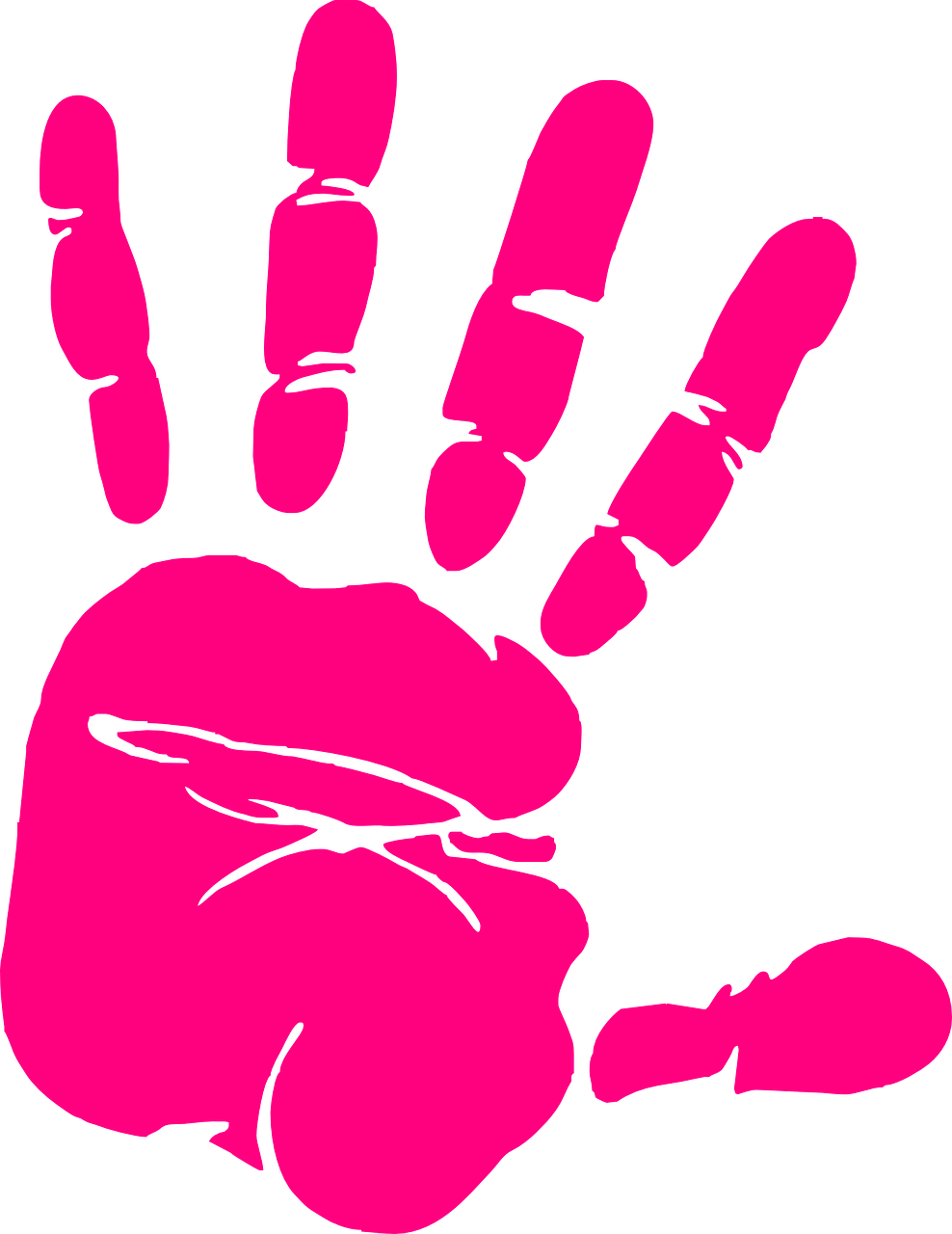 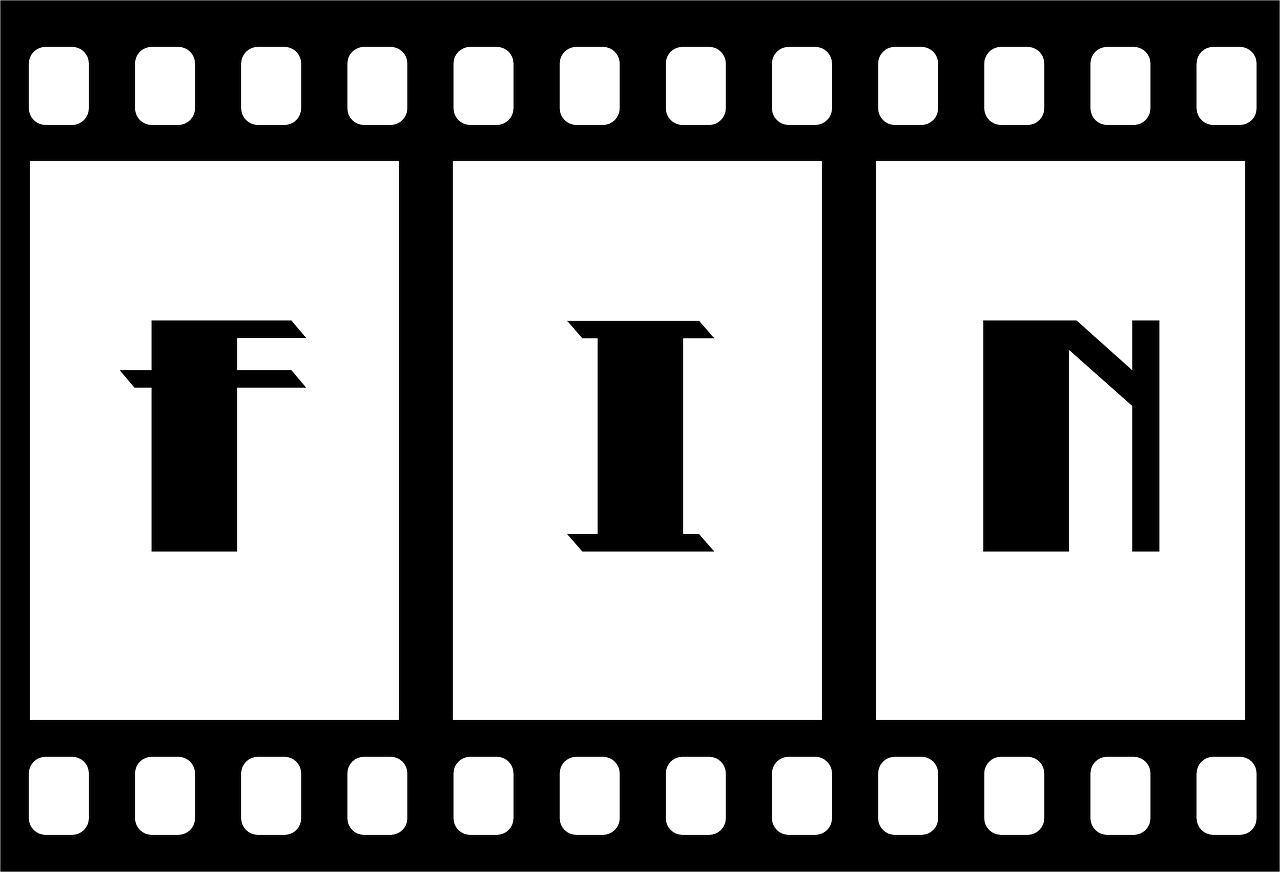 lapin
vingt
main
fin
train
end
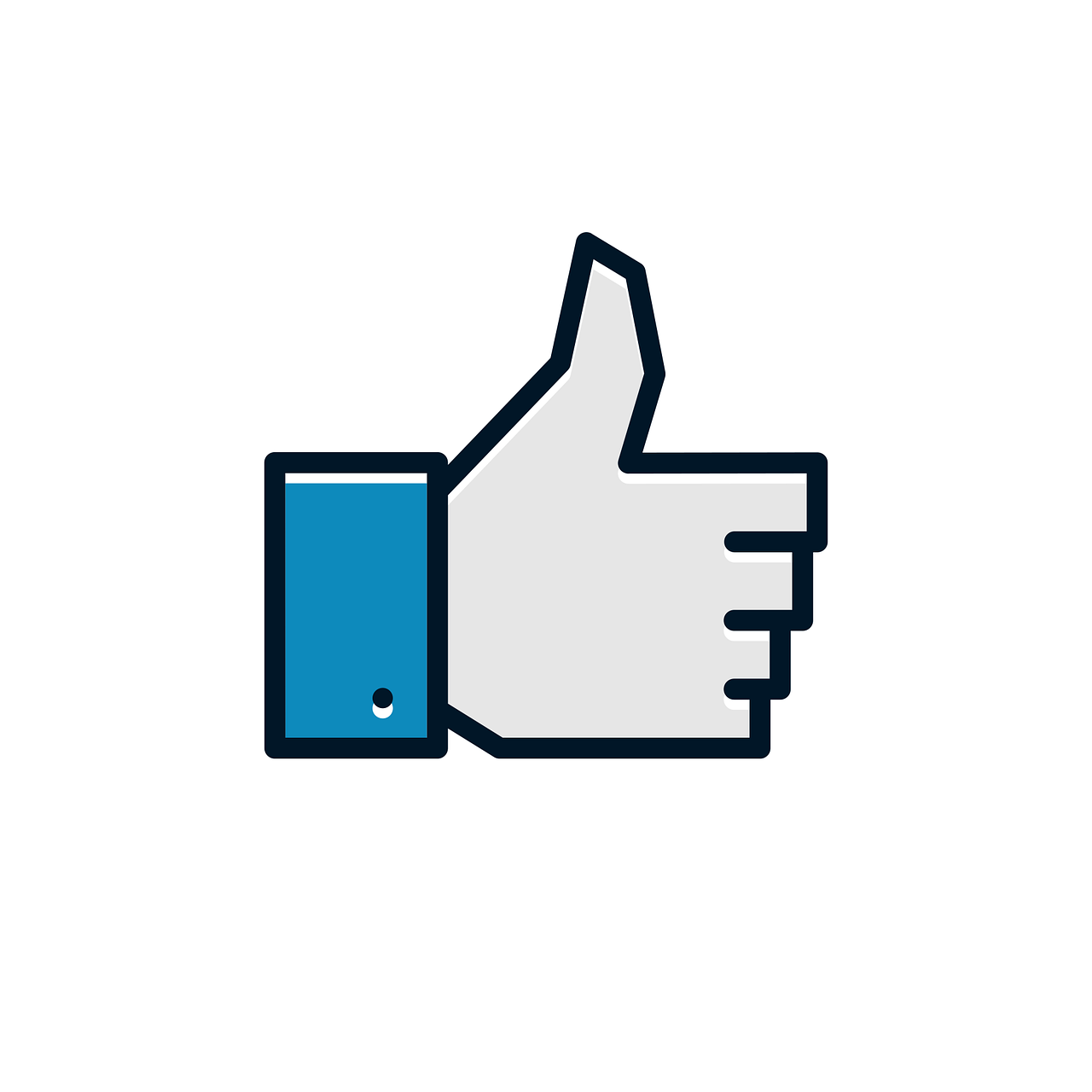 semaine
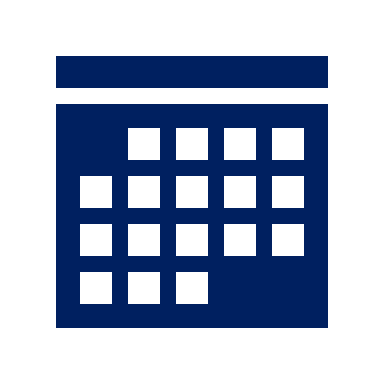 maison
vrai
aimer
aider
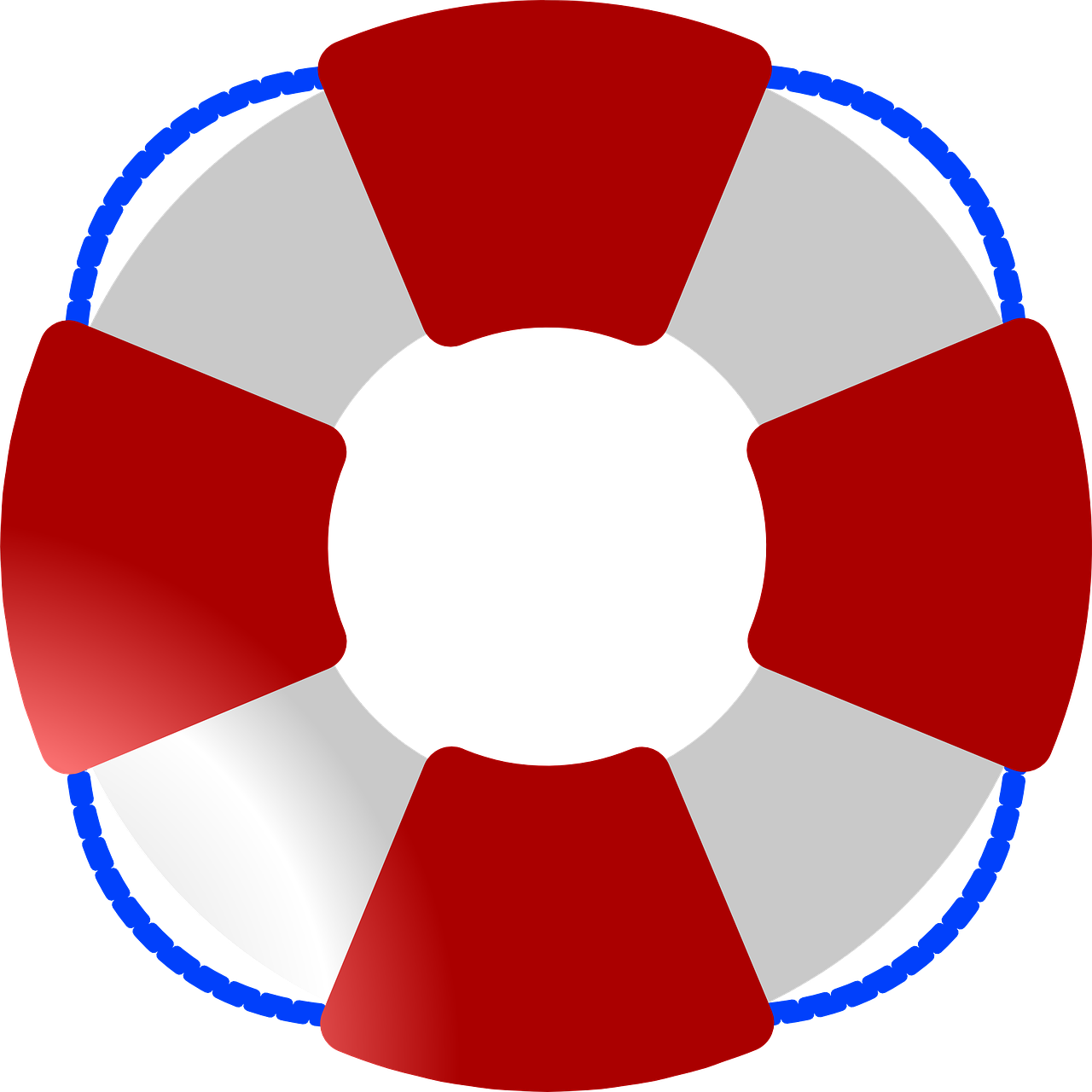 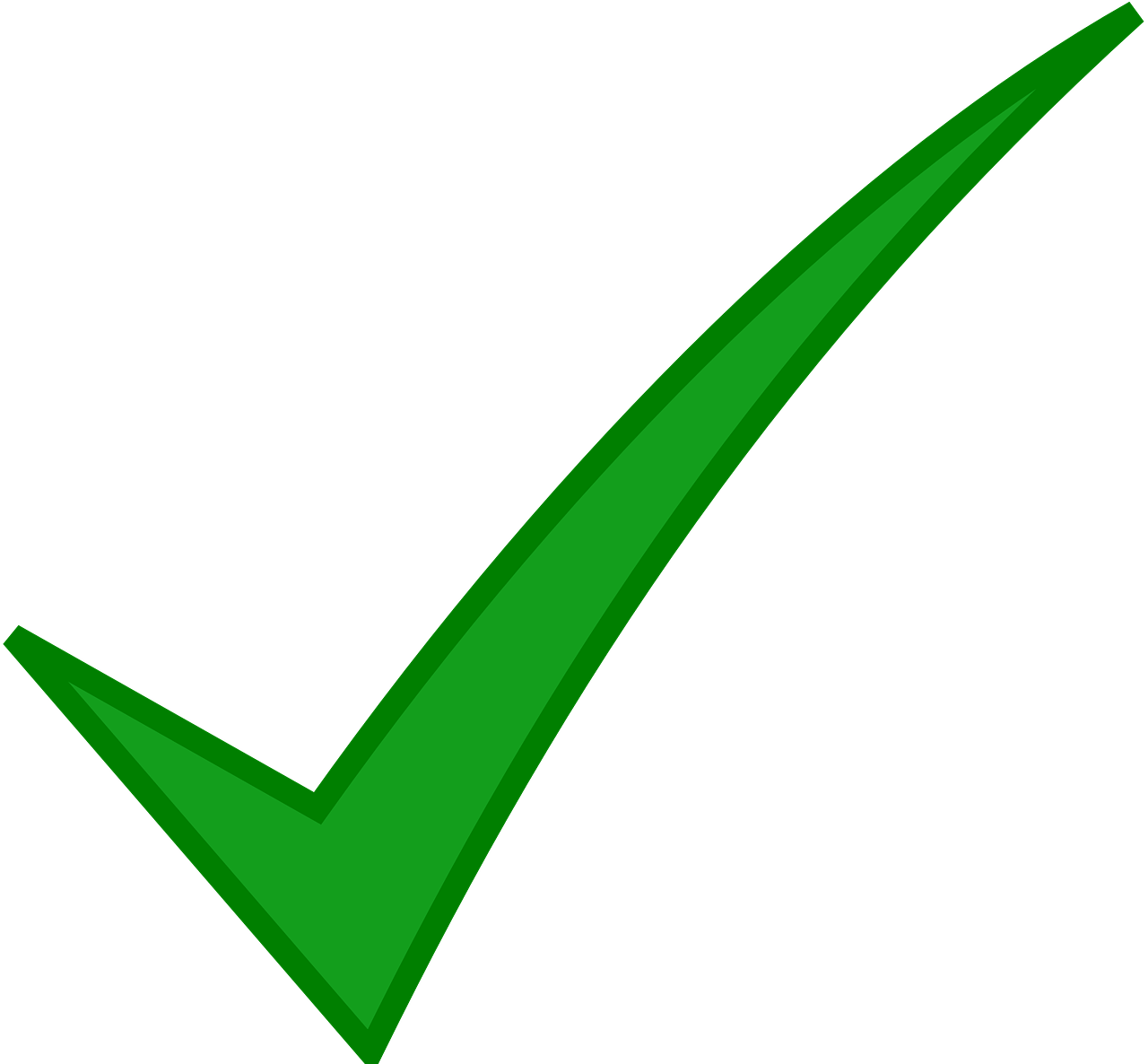 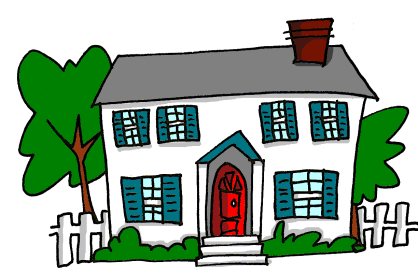 le nord
week
to like, liking
to help, helping
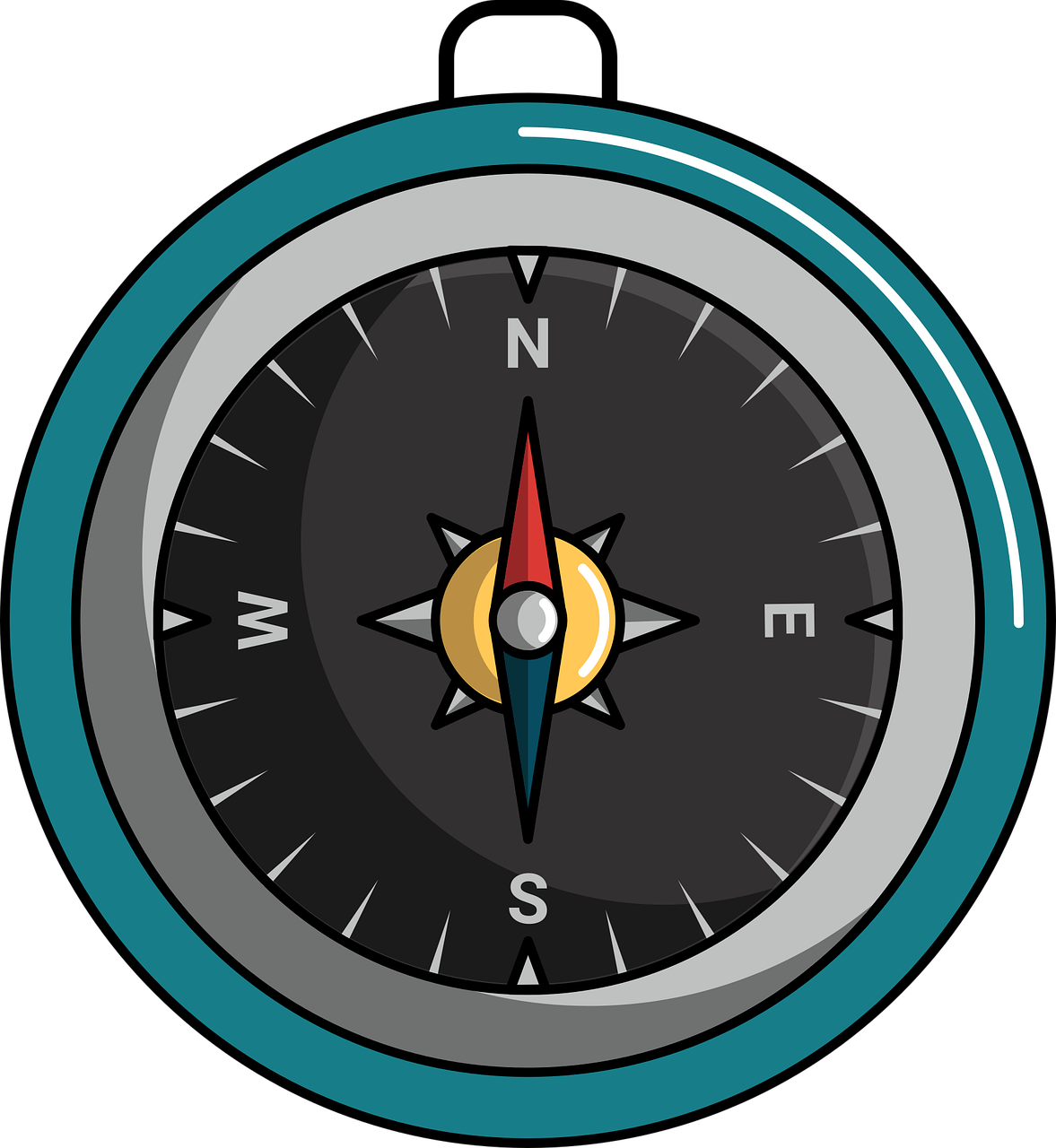 l’ouest
l’est
le sud
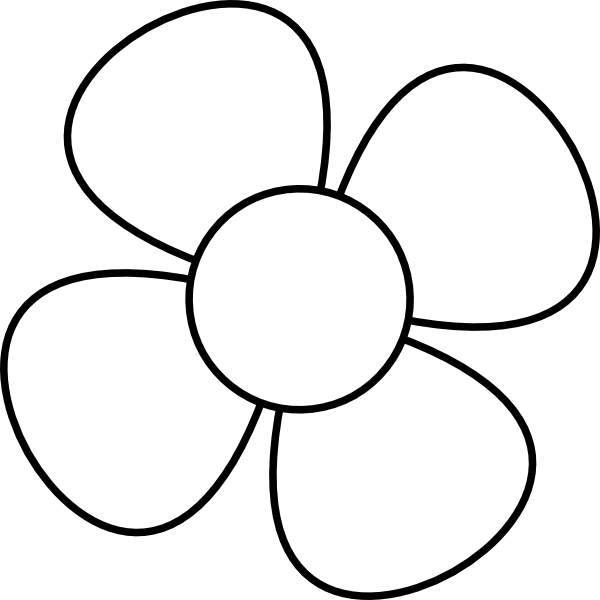 je vais
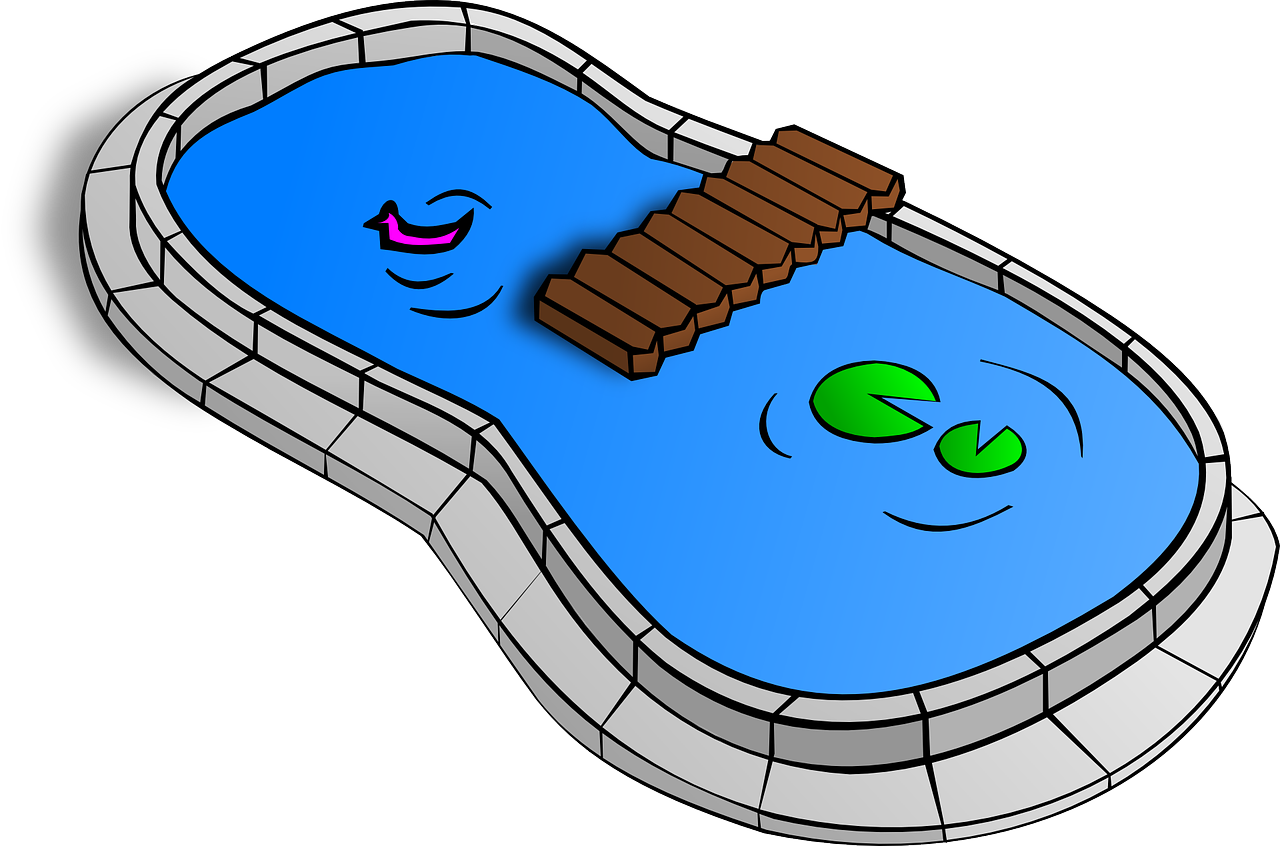 I go
tu vas
you go
aller
Noah est sans orientation.  Noah est sans orientation.
il va
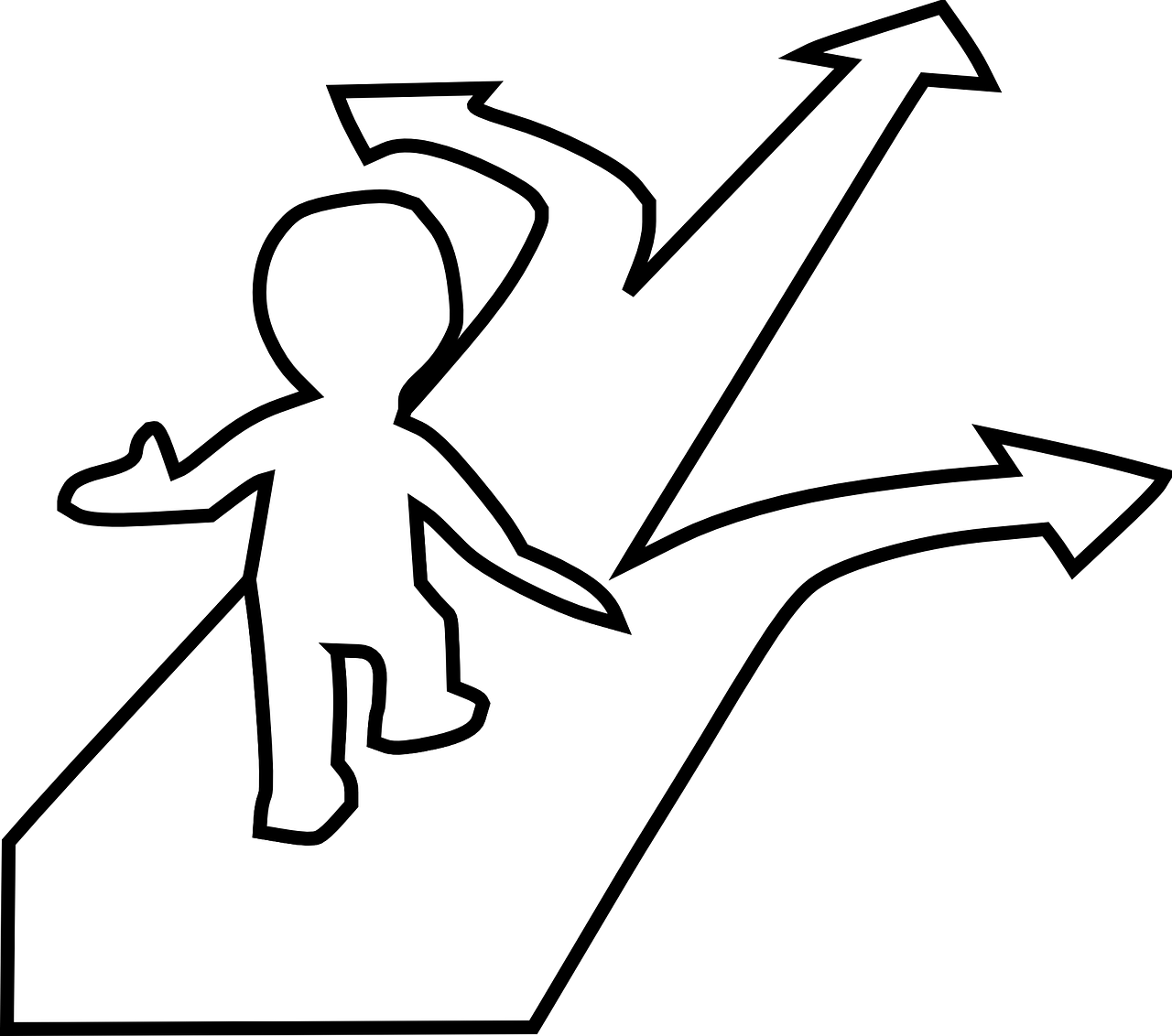 he goes
elle va
⚠ Use à l’ before a noun starting with a vowel or h-. E.g. à l’hôtel
she goes
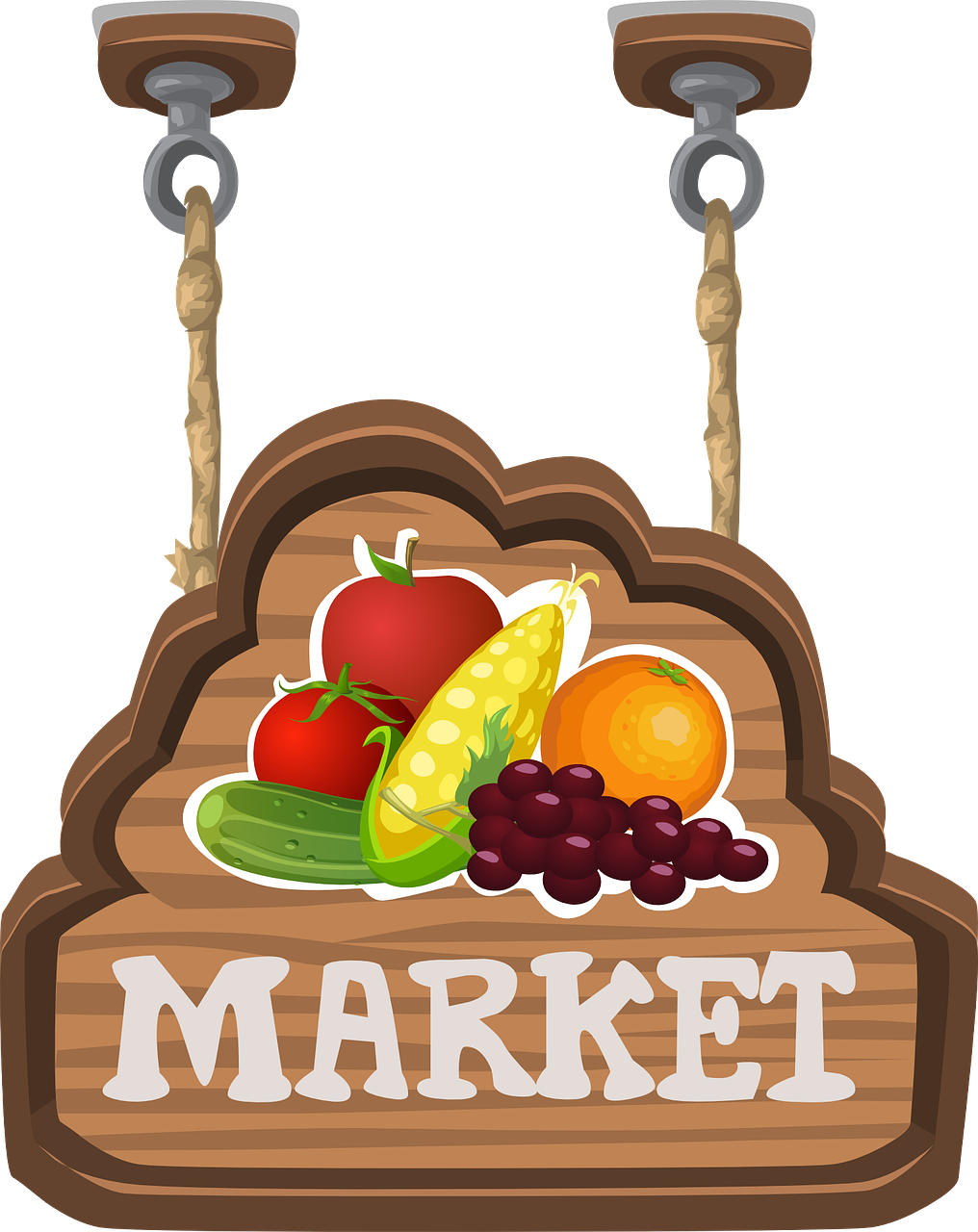 Remember, to say ‘there is a/an’ or ‘there are some’, use il y a un/une or il y a des.
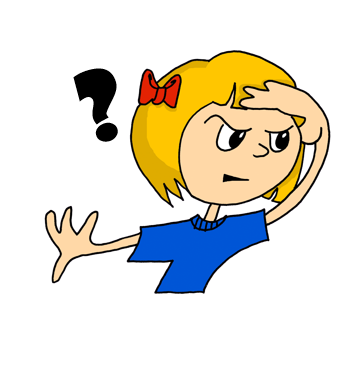 Le six janvier, c’est la Fête des Rois (Epiphany, en anglais). On prépare la galette des Rois (un gâteau) pour célébrer. C’est une tradition.
Remember, add est-ce que to turn a statement into a yes/no question:
Est-ce que tu vas à la piscine ?
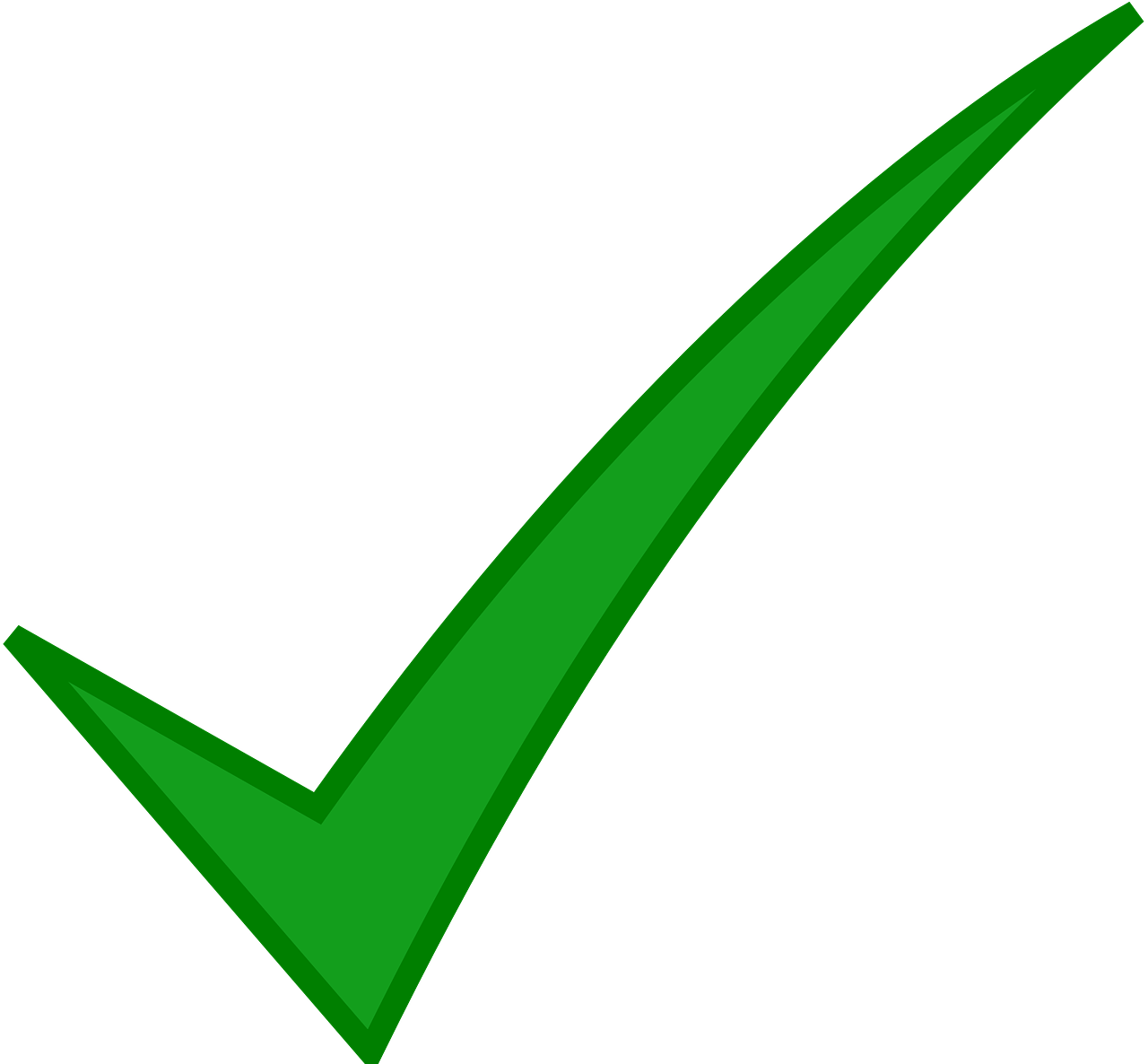 Il y a des professeurs.
To ask a where question, use intonation or où est-ce que:
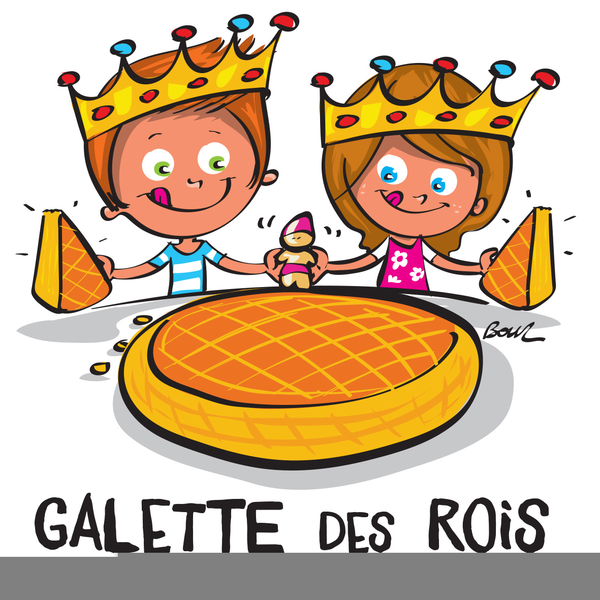 To say ‘there isn’t a/an’ or ‘there aren’t any’, use il n’y a pas de/d’:
⚠ This is very informal.
Tu vas où ?
Il n’y a pas de professeurs.
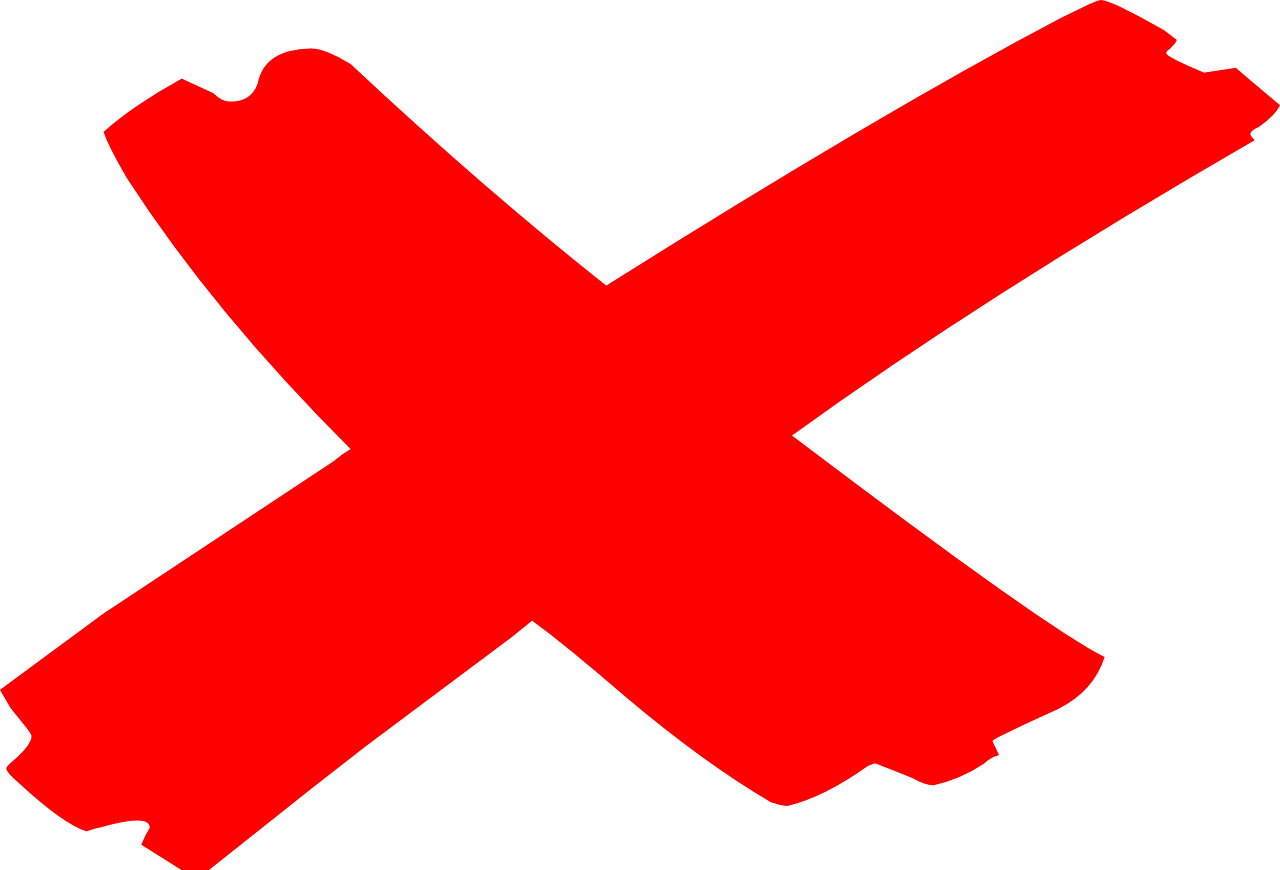 Où est-ce que tu vas ?